МБОУ «Начальная школа-детский сад№68»
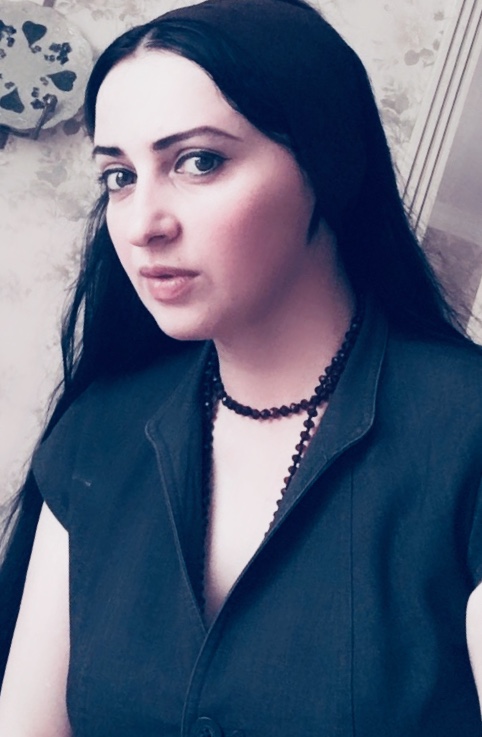 Воспитатель 

Летифова Зенфира Несуровна


2021 год
Содержание
1.      Общие сведения. Профессиональная деятельность.
2. Родительские собрания, отзывы родителей.
3.Открытые занятия, утренники.
4. Список используемой литературы, список реализуемой программы.
5. Ресурсное обеспечение. 
6. Документы и материалы по самообразованию.
7. Результаты деятельности.
Раздел № 1
Общие сведения
Летифова Зенфира Несуровна

Дата рождения: 20.07.1982 года 

Образование: Имею среднее профессиональное
 образование
МПЭК  диплом от 24 октября 2002 года.
Прошла профессиональную переподготовку в ДГИ по программе «Дошкольное образование» 
с 07 октября 2019 г по 12 марта 2020 г. 
Являюсь студенткой 4 курса  ДГПУ ФСДО (Факультет Специального Дефектологического Образования)  

Место работы: МБОУ «НШ/ДС №68»

Занимаемая должность: воспитатель 

Стаж работы: 3 года 2 месяца
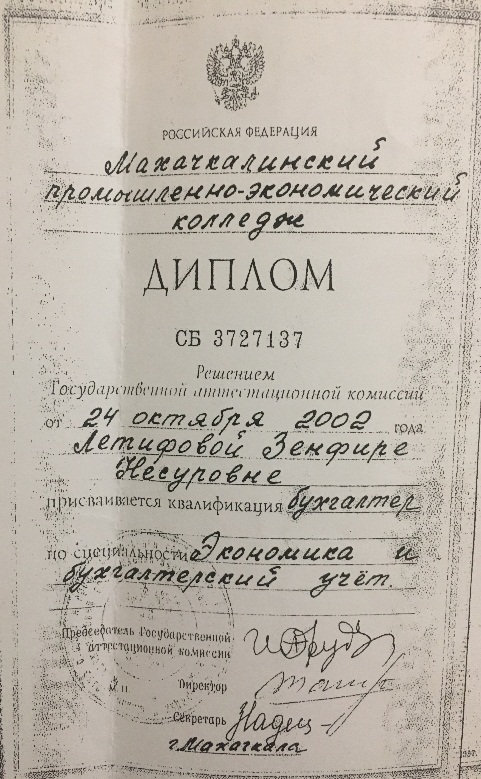 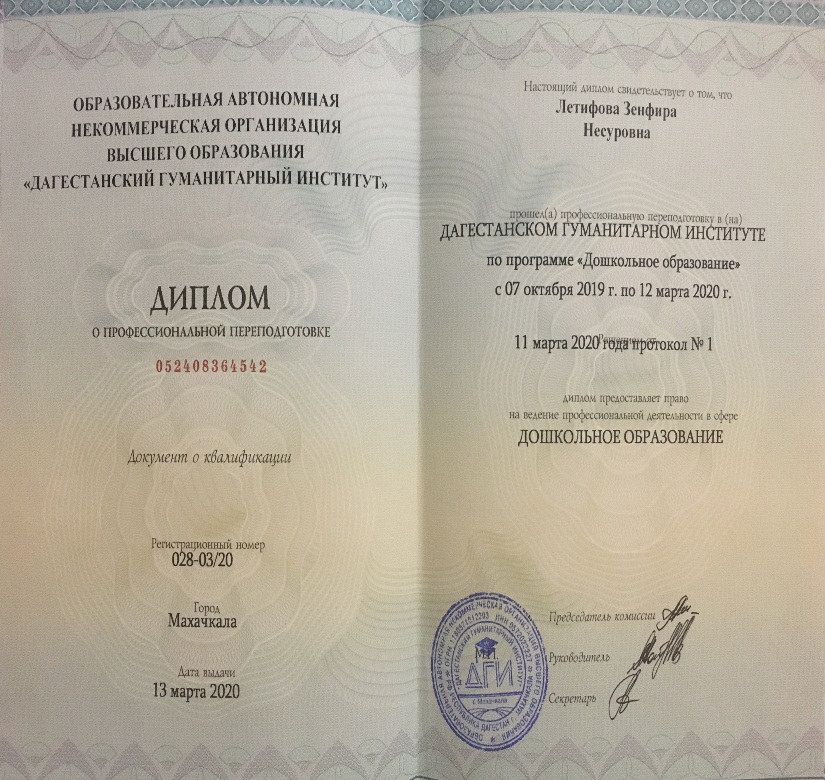 Удостоверение о повышении квалификации 31.08.2020 г.
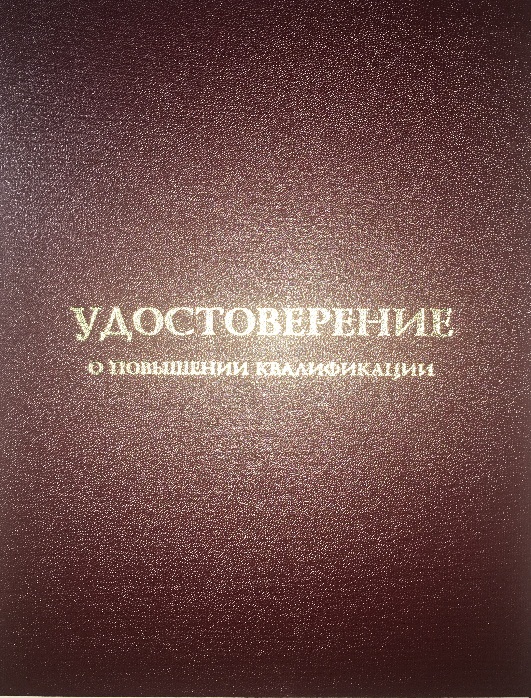 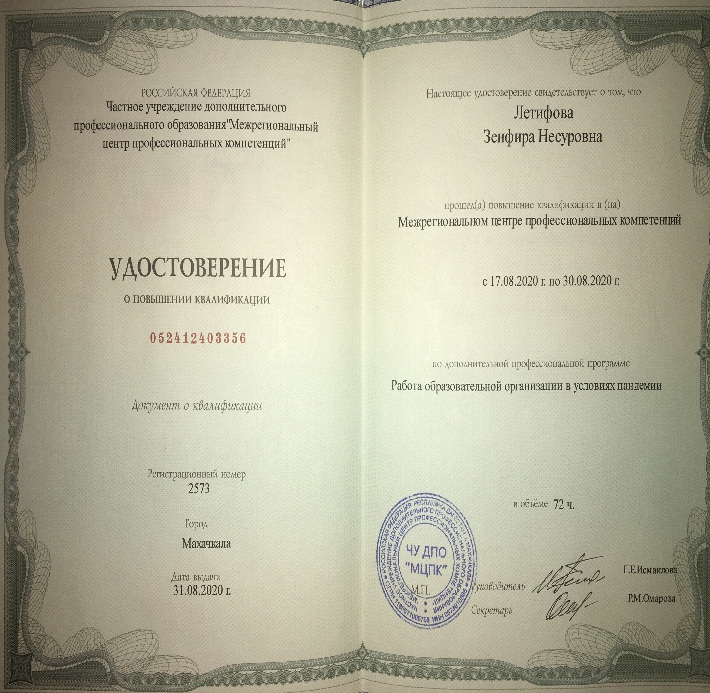 Эссе воспитателя «Я — педагог»


«Научить человека быть счастливым нельзя,
но воспитать его так, чтобы он был счастливым, можно.»
(А. С. Макаренко)


Что же на сегодняшний день мы подразумеваем под определением - воспитатель дошкольного образования?
Я думаю, что можно дать следующее определение - это гражданин нашего общества, человек трудолюбивый, утверждающий своими поступками гуманизм, принципиальность и честность, испытывающий гордость за свою благородную и важную профессию. Жизнь в среде детей научила меня понимать их потребности, налаживать контакты с их родителями. Я считаю, одним из главных качеств воспитателя быть примером для своих воспитанников.
Профессия воспитателя немыслима без любви к детям. Они приходят в детский сад такие беззащитные, потерянные и испуганные, потому что впервые переживают разлуку с самым любимым человеком – мамой. И как важна в этот период моя любовь к ним. Как важно завоевать их доверие… Да, да! Именно доверие… Такие чувства как дружба и любовь возникнут позже. А сейчас главное, чтобы эти малыши поняли: не обижу, не обману, буду любить их такими, какие есть. Но я понимаю, что одной любви мало. Необходимо подарить малышу весь наш огромный мир и научить жить в нём, видеть его красоту и разнообразие, научить дружить, мечтать, творить… Да мало ли чему! А для этого необходимы знания педагогики, детской психологии, возрастных особенностей, и исходить я стараюсь, в первую очередь, из интересов ребёнка. А когда между мной и детьми возникает диалог, я понимаю, что мы вместе поднялись на первую ступеньку.
Время, в котором мы живем – время перемен. России нужны люди, способные принимать нестандартные решения, умеющие мыслить творчески. В нашем обществе нужны люди, быстро ориентирующиеся в различных ситуациях, творчески решающие возникшие проблемы, понимающие и принимающие всю меру ответственности за свои решения. Человек, способный творчески мыслить, обладает изобретательностью, возможностью осуществлять выбор.
Сейчас, в связи с реализацией и внедрением ФГОС ДО в дошкольных учреждениях, для педагогов предоставляется больший объём для развития творческих и проектных возможностей, для саморазвития. И при очень большом желании можно достигнуть наибольших высот.
Передо мной, как и, наверно, перед каждым воспитателем в течение всей его педагогической деятельности стоит вопрос – как эффективнее провести процесс обучения и воспитания? Решение этого вопроса на разных жизненных этапах и определяет неповторимость воспитателя, его профессиональное кредо, личностную позицию.
Как воспитатель, я выделяю для себя следующие задачи:
- повышение престижа дошкольного курса образования;
- воспитание в детях понимания необходимости познания окружающего,
путем формирования мыслительной деятельности;
- формирование познавательной деятельности;
- анализ своей собственной деятельности.
Воспитатель должен уметь всё - играть, рисовать, клеить, мастерить, петь, танцевать. Чем больше воспитатель знает и умеет сам, тем проще, легче и интереснее ему будет общаться с детьми.
Я убеждена, что главным предназначением воспитателя является способность разбудить в каждом ребенке желание к познанию, проявить и утвердить себя в будущем как личность.
Воспитатель для меня – это не просто профессия, это - состояние души, призвание. Для меня в жизни нет большего счастья, чем постоянно ощущать себя нужной детям!
Мое педагогическое кредо
Научить человека быть счастливым нельзя,
но воспитать его так,
чтобы он был счастливым, можно.
(А. С. Макаренко)
Моя профессия – воспитатель!!!!!
Нелегкая эта работа
О маленьких детях забота.
Но дети учат нас всегда: 
Наивно верить в чудеса,
Что думать, то и говорить,
Чтоб злобу в сердце не таить.
Мириться быстро в страшной ссоре,
Конфетами лечиться в горе!
Обиду быстро забывать ,
Учат нас верить  и учат мечтать!
Прекрасная наша работа!
О маленьких детях забота!!!
Ю.В. Волкова
Мой девиз

Моя работа - любовь с заботой! 

Гениальные дети требуют гениальных идей!
Участие в инновационной деятельности
Применение ИКТ в воспитательно - образовательном процессе. 
 Участие в творческих педагогических конкурсах, семинарах. 
Разработка и реализация педагогических проектов.
 Открытые показы педагогической деятельности, целевых прогулок.
 Самообразование.
Нетрадиционные формы работы с родителями.
Профессиональная деятельность
Игровые технологии
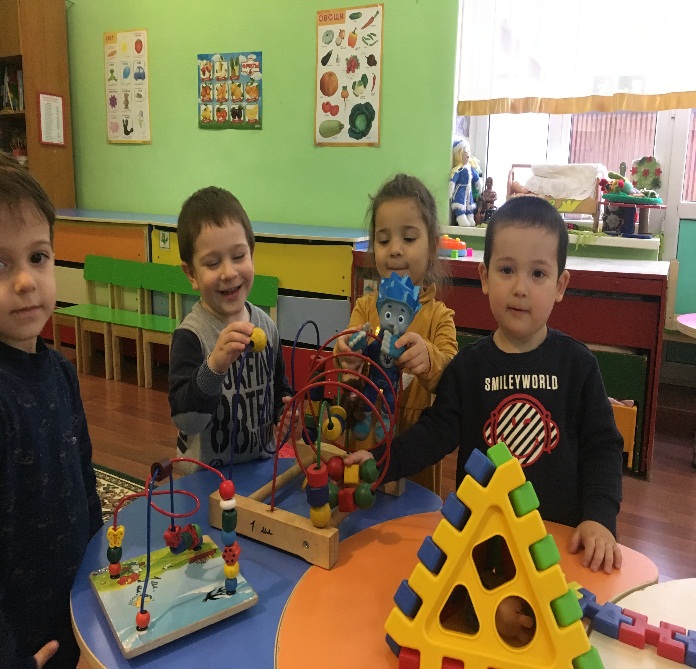 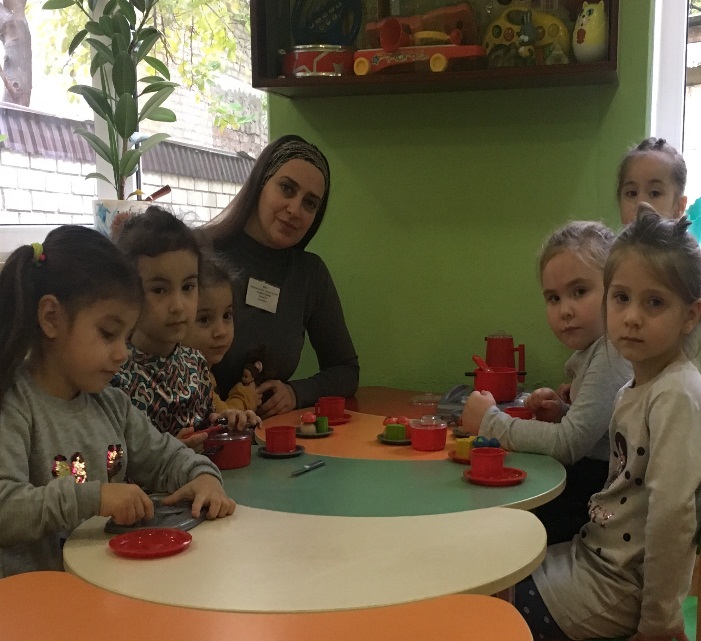 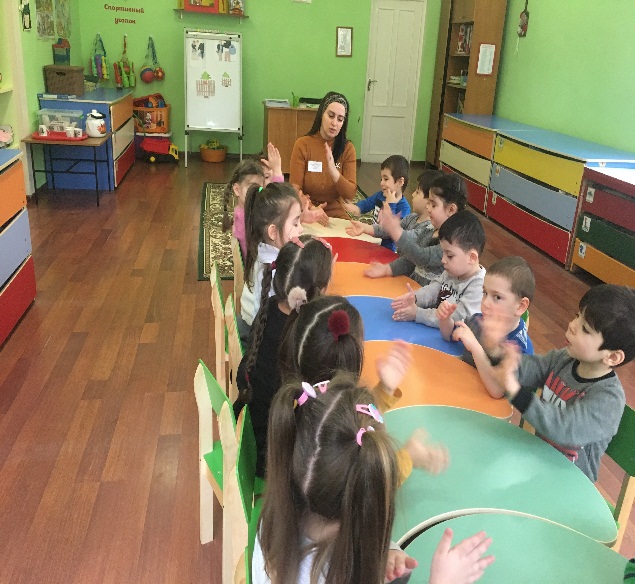 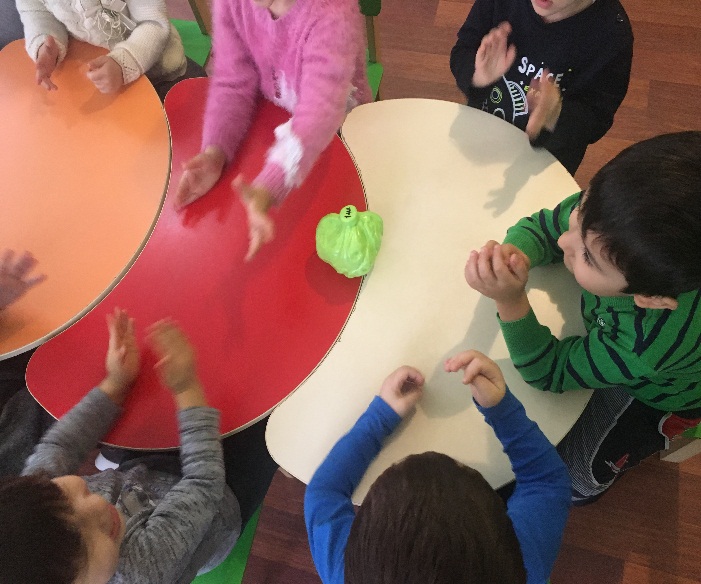 Ознакомление с прикладным искусством
Дагестана.
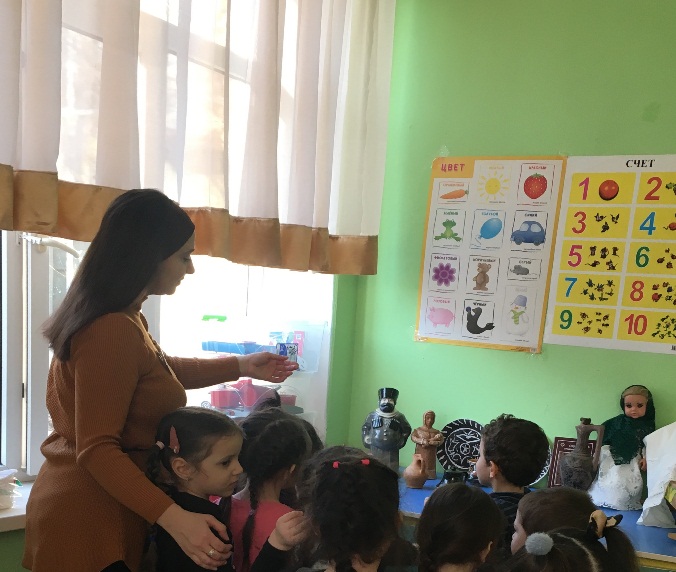 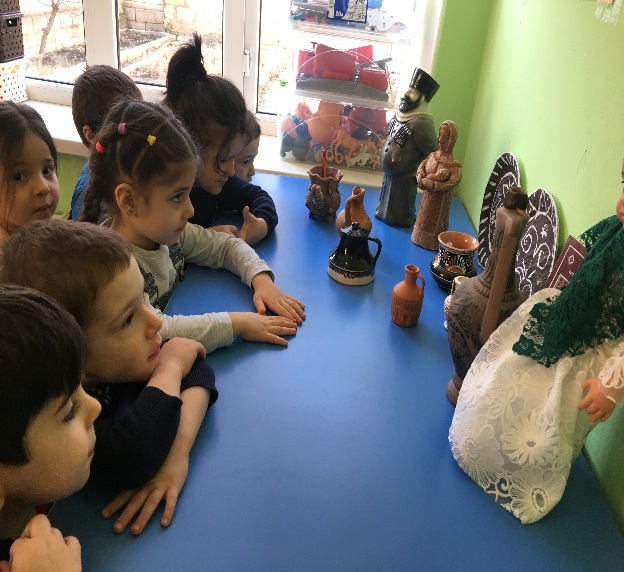 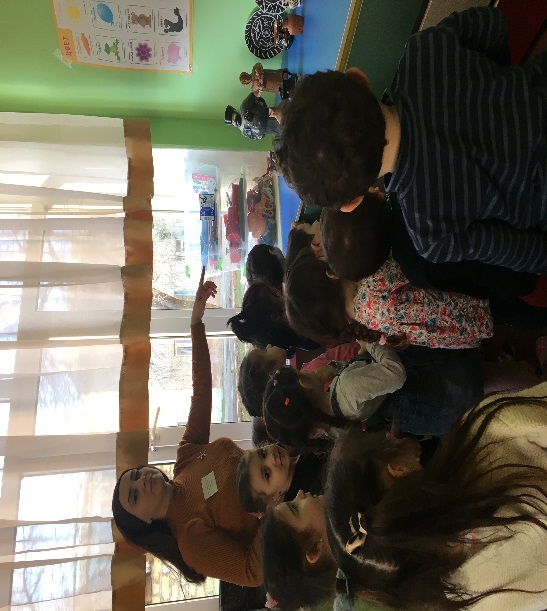 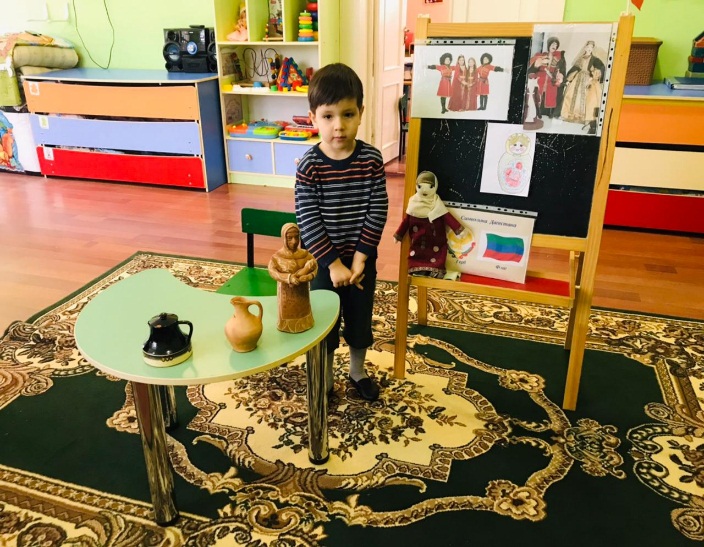 На занятиях
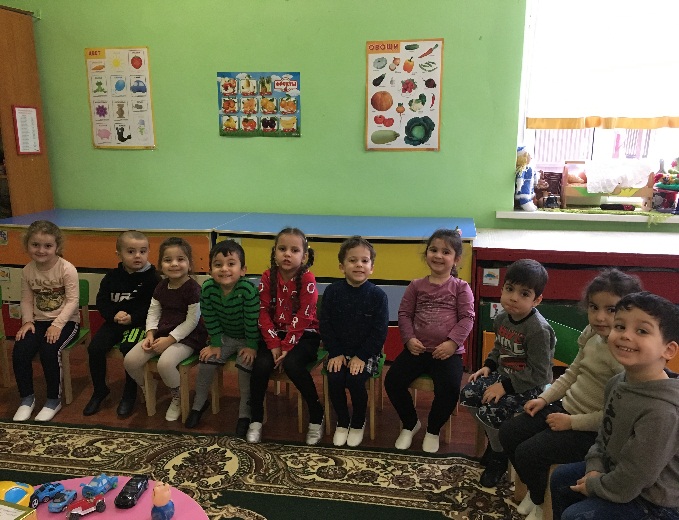 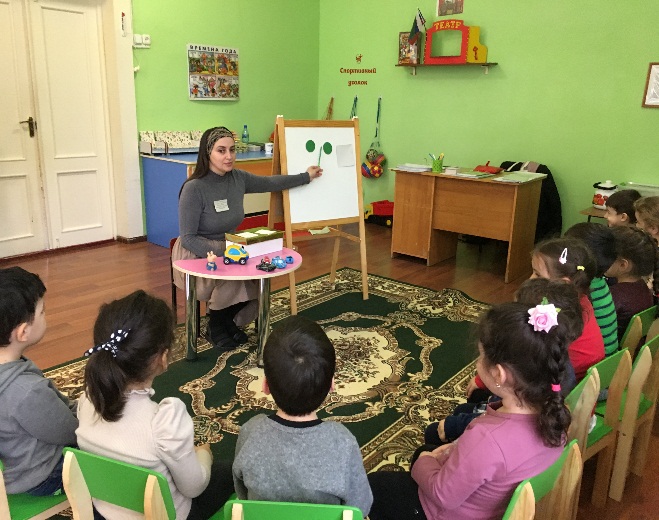 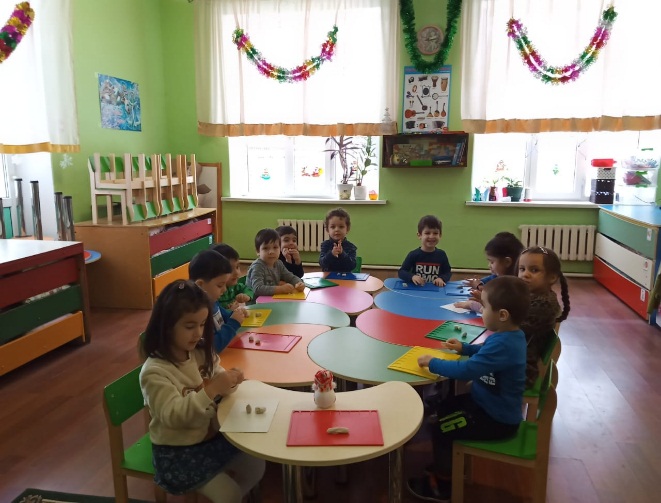 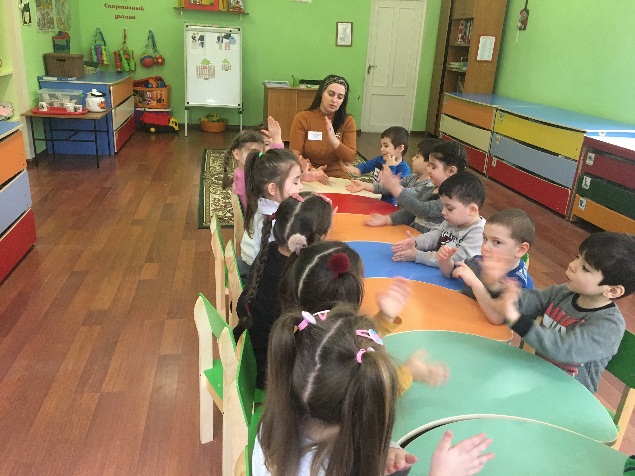 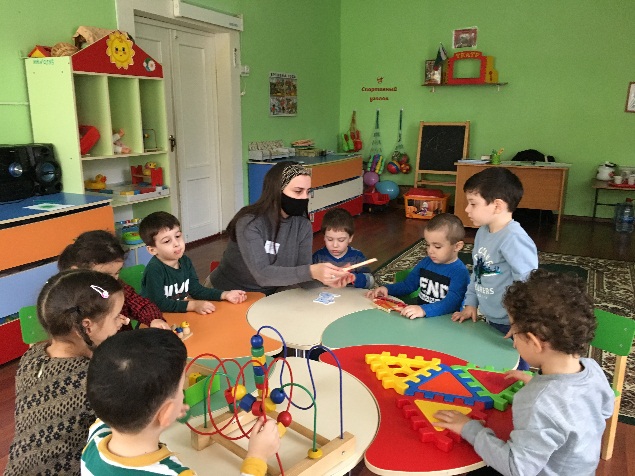 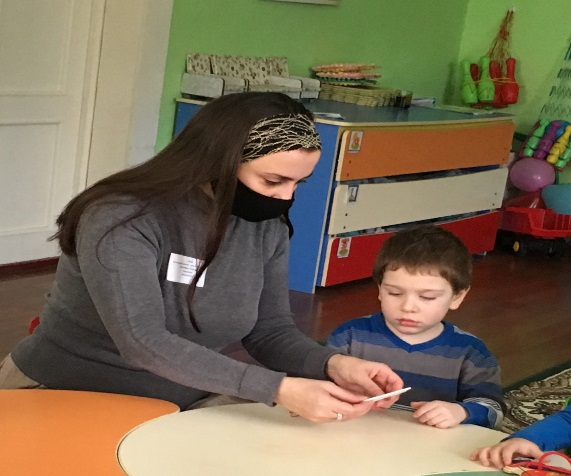 На прогулке
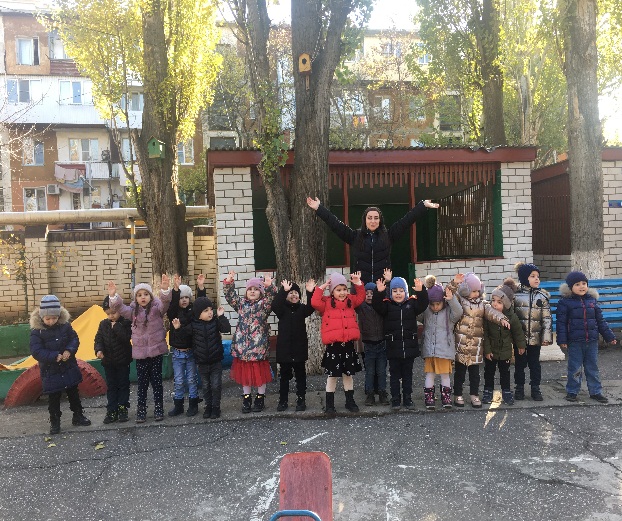 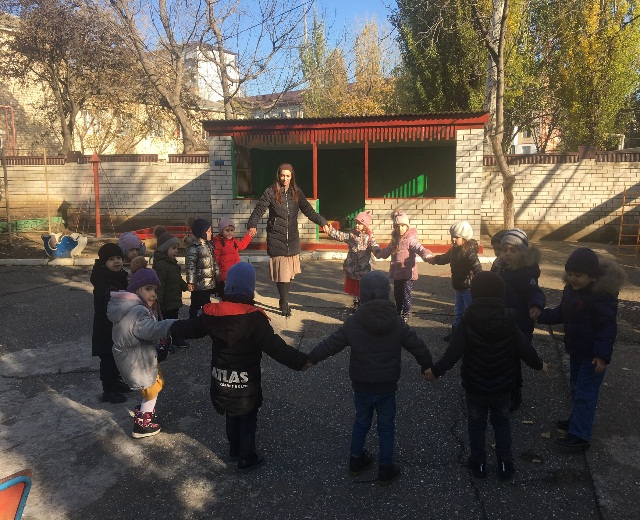 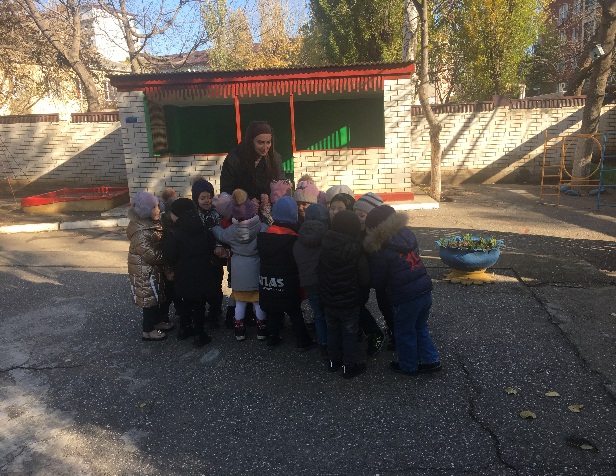 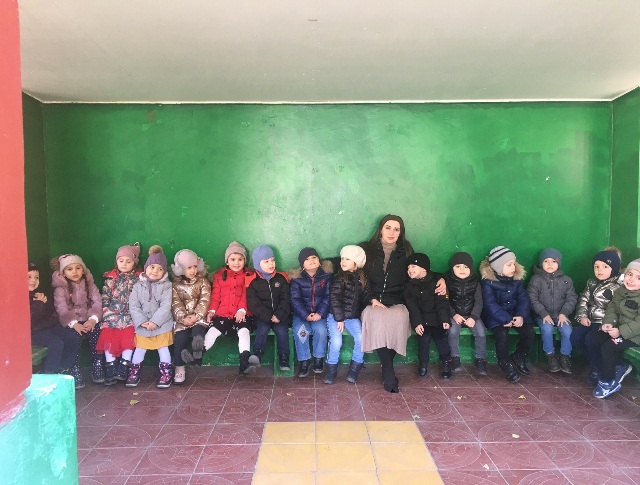 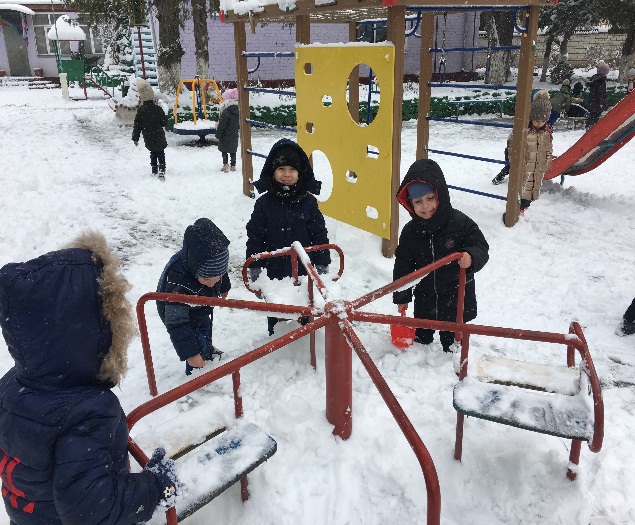 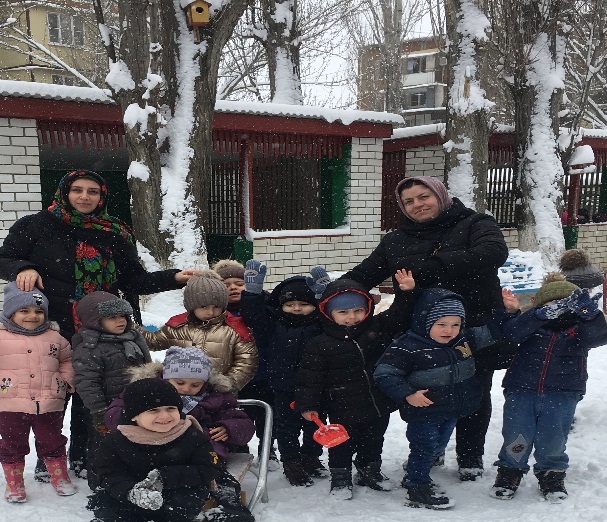 Карта участия в конкурсахМБОУ «НШ/ДС №68»
Мои дипломы  на уровне ДОУ
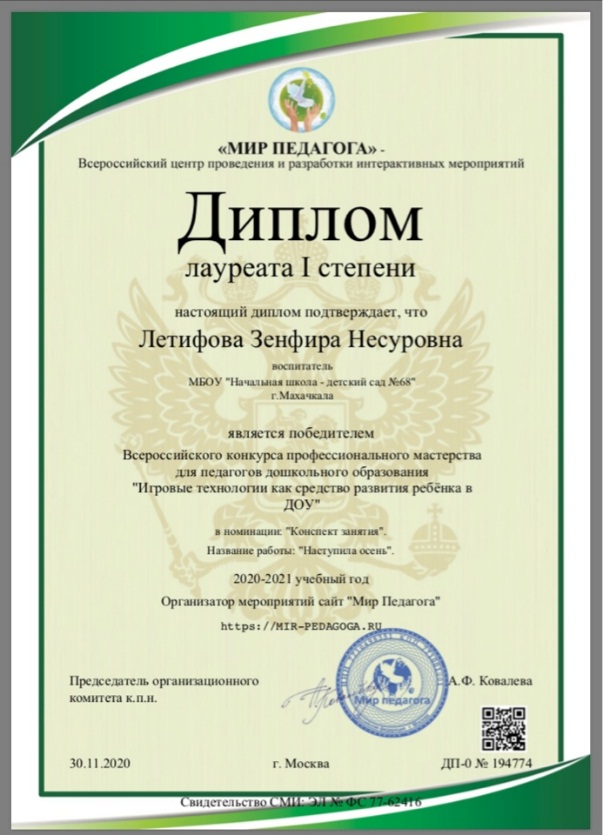 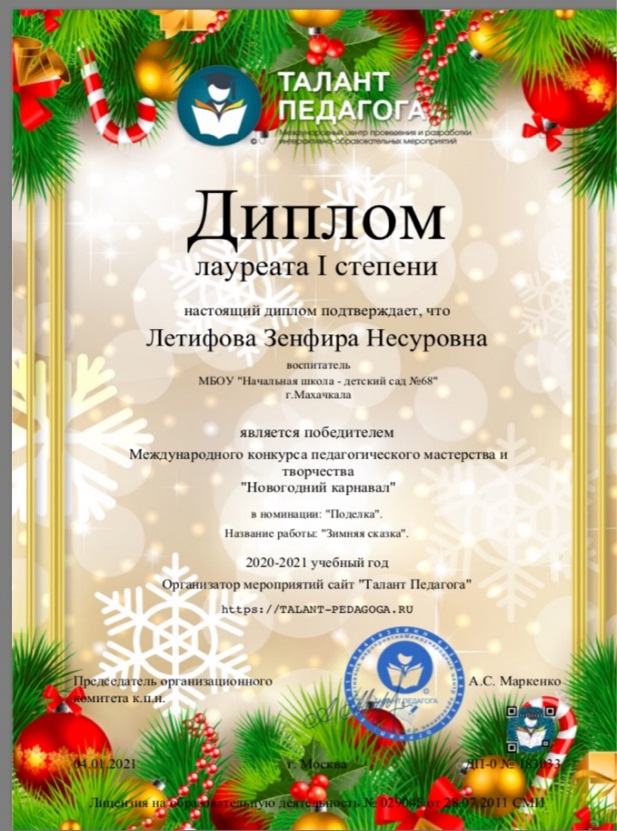 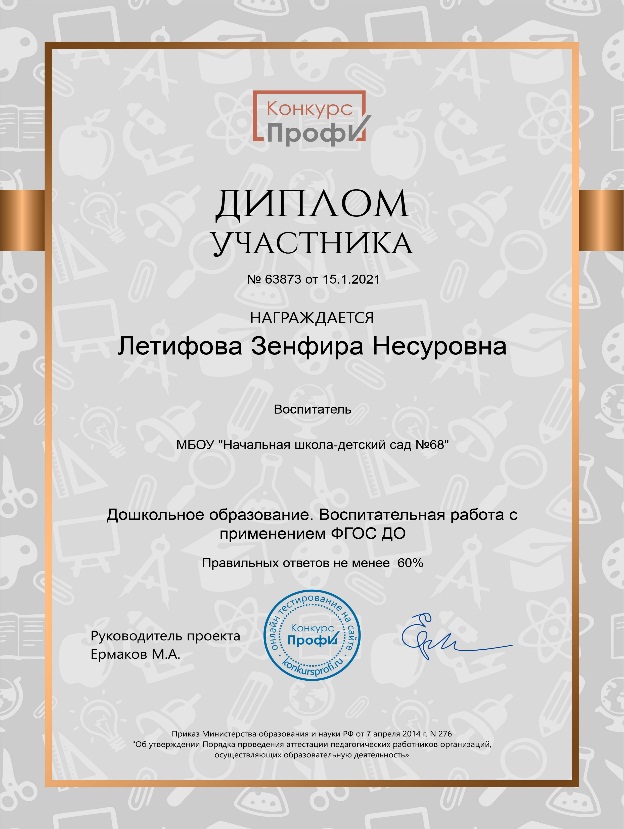 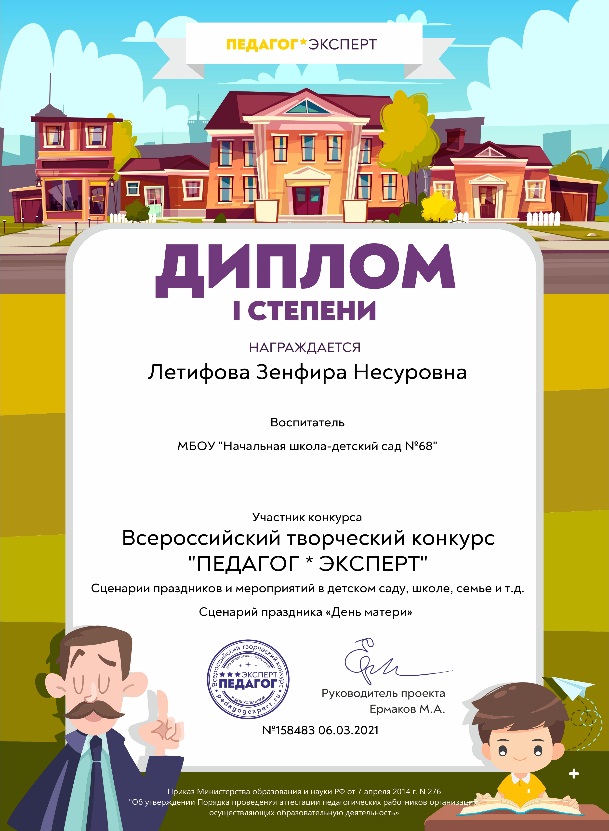 Раздел №2
 Родительские собрания, 
отзывы родителей.
Онлайн собрание
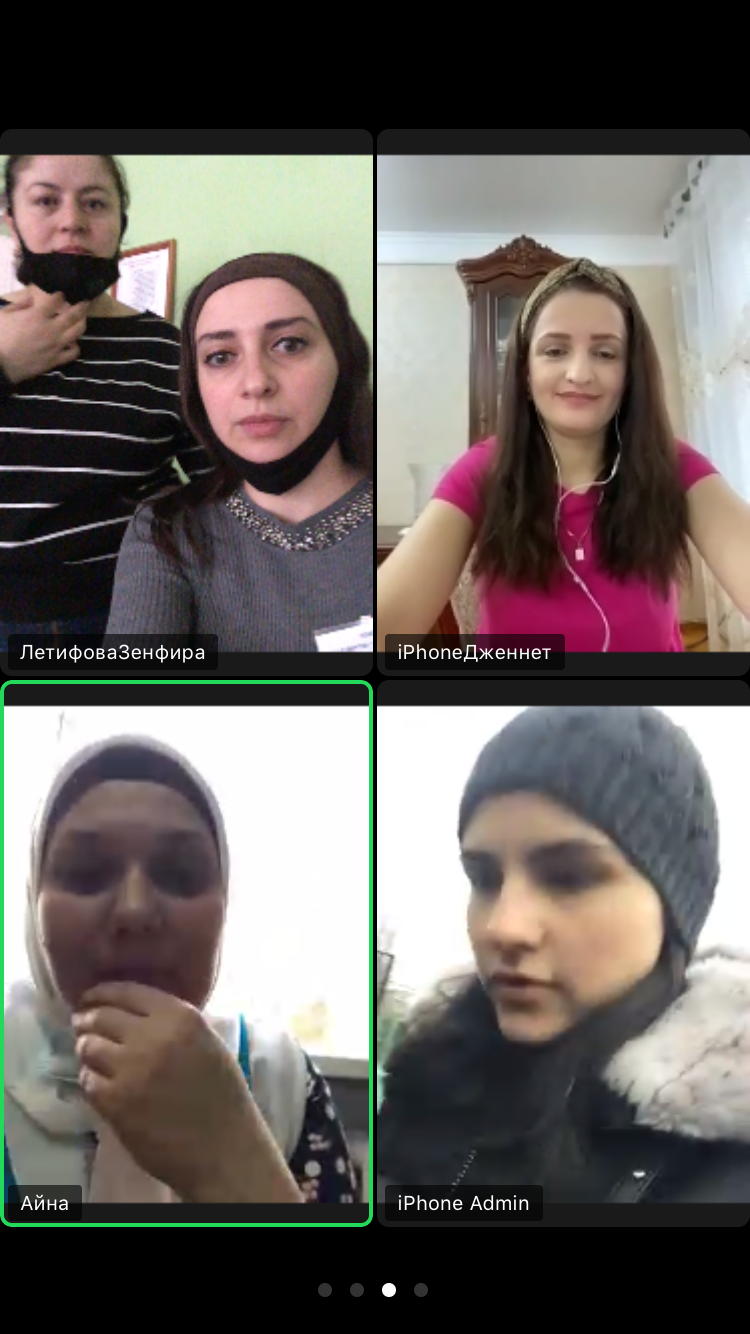 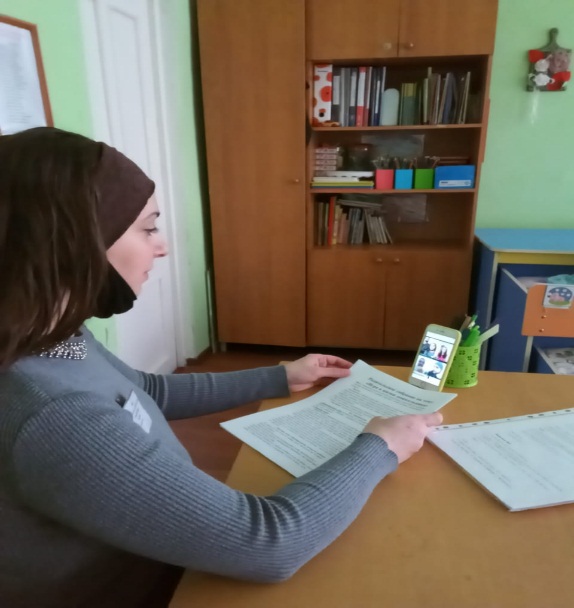 Помощь родителей при 
организации праздников
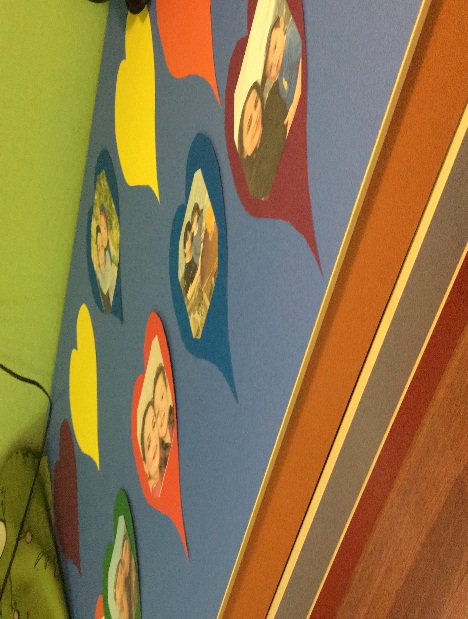 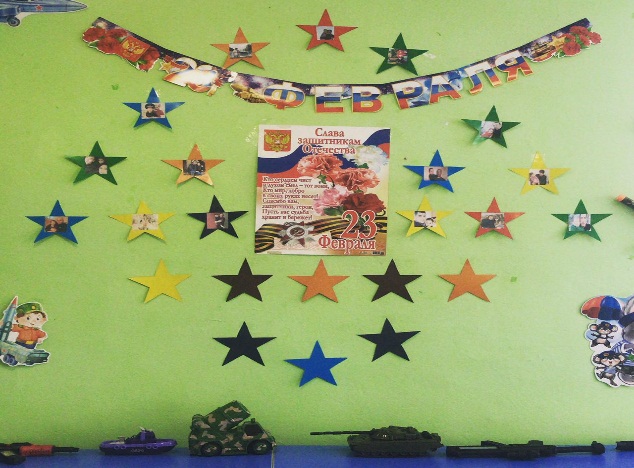 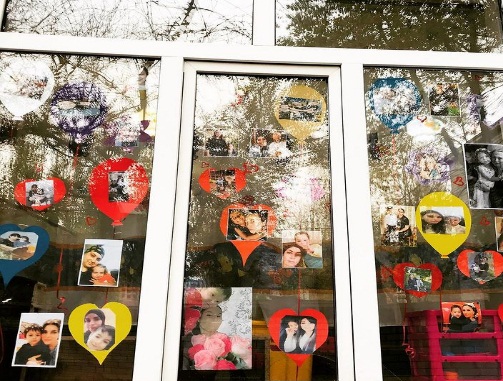 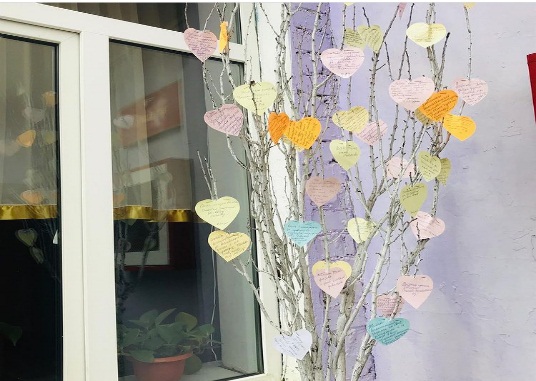 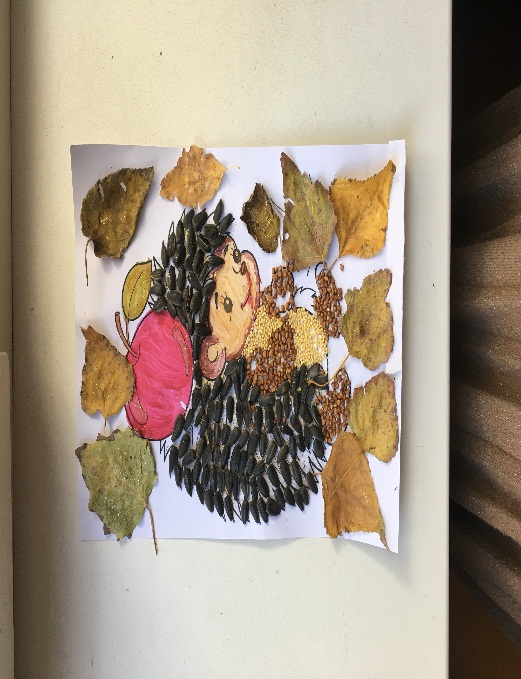 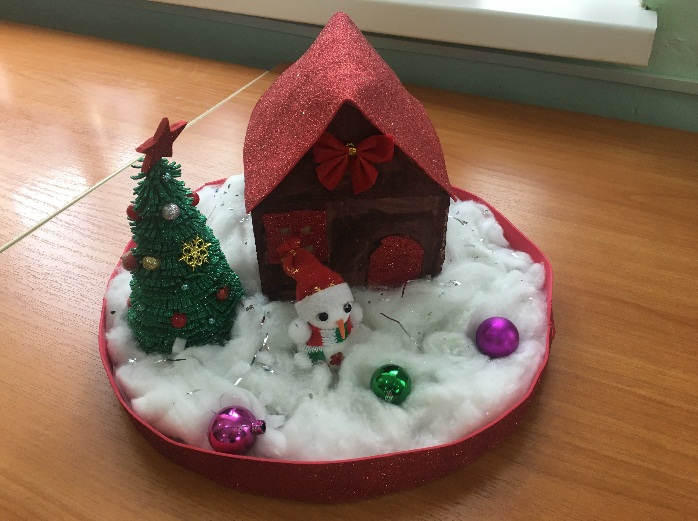 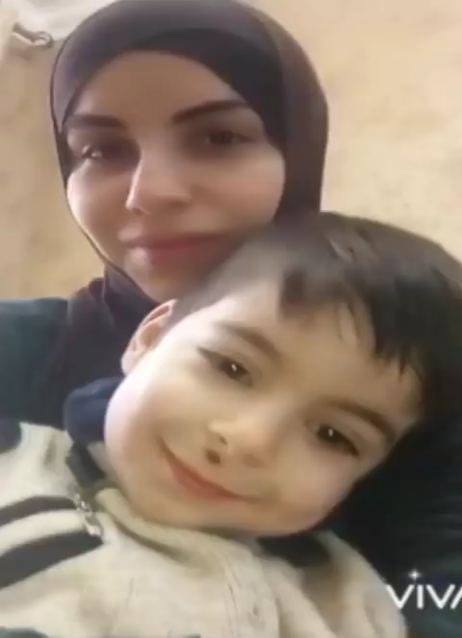 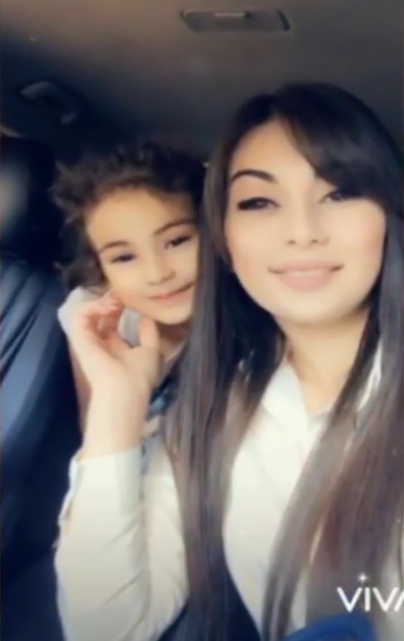 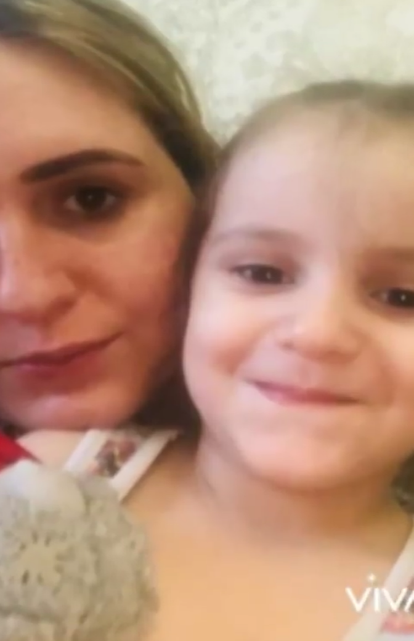 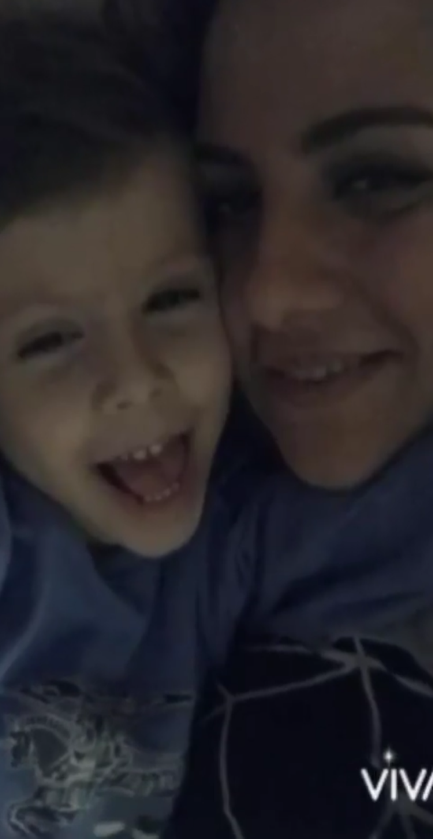 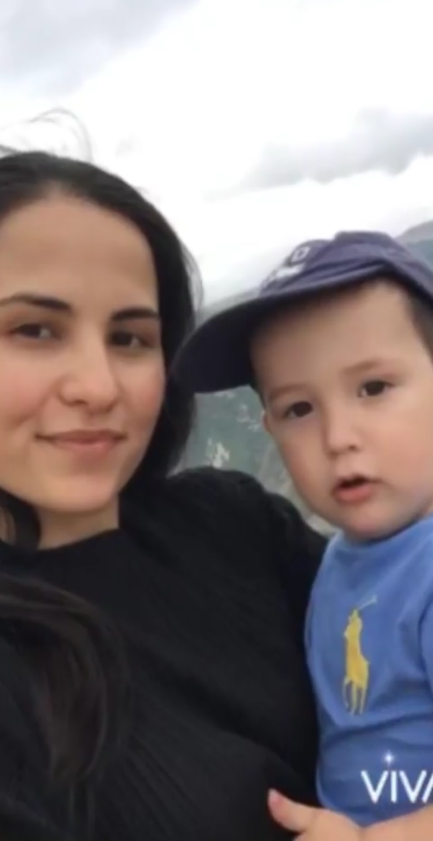 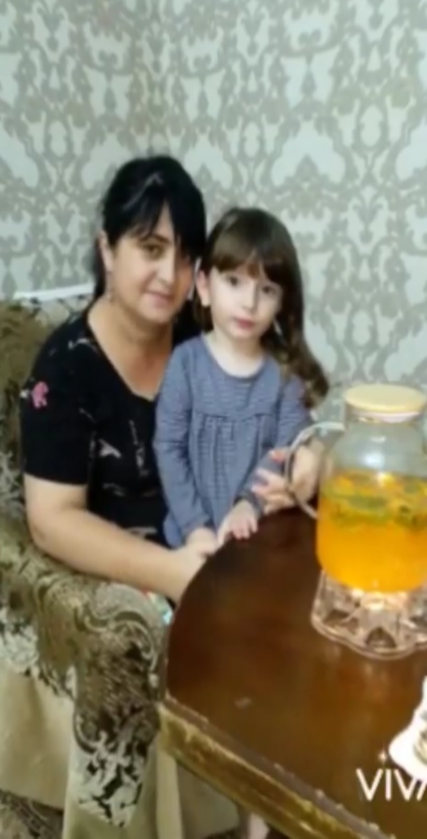 Раздел № 3
Открытые занятия, утренники.
Праздник посвящённый 
 ко дню матери
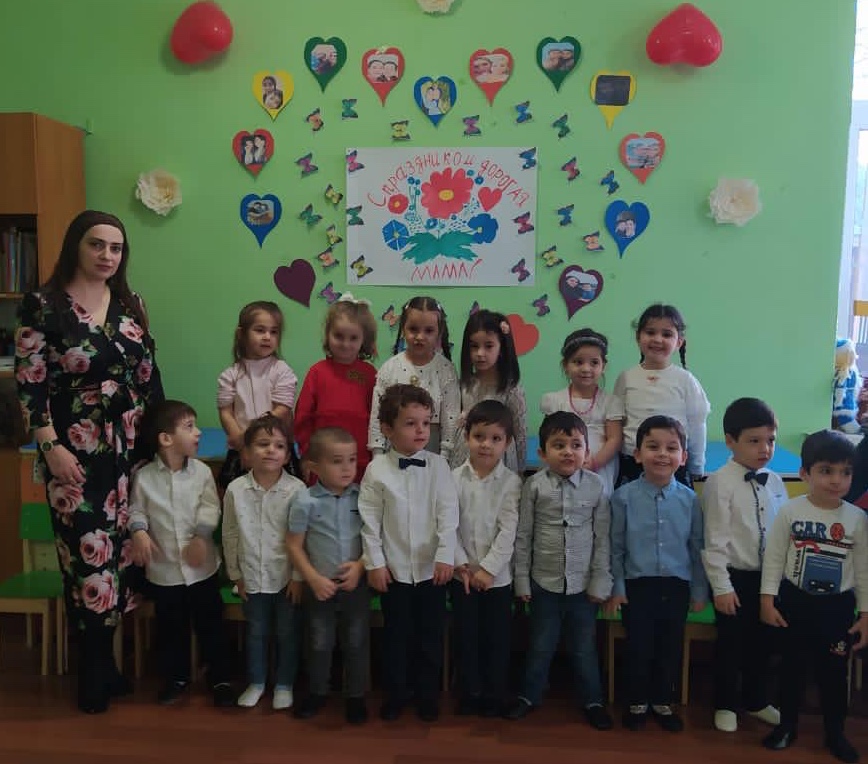 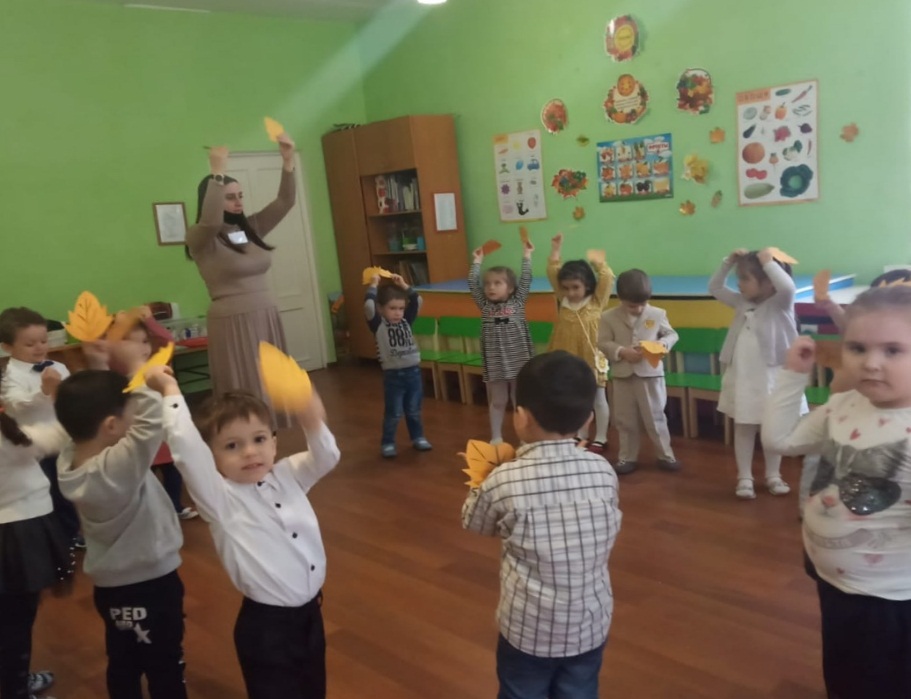 Новый год в  дет. саду
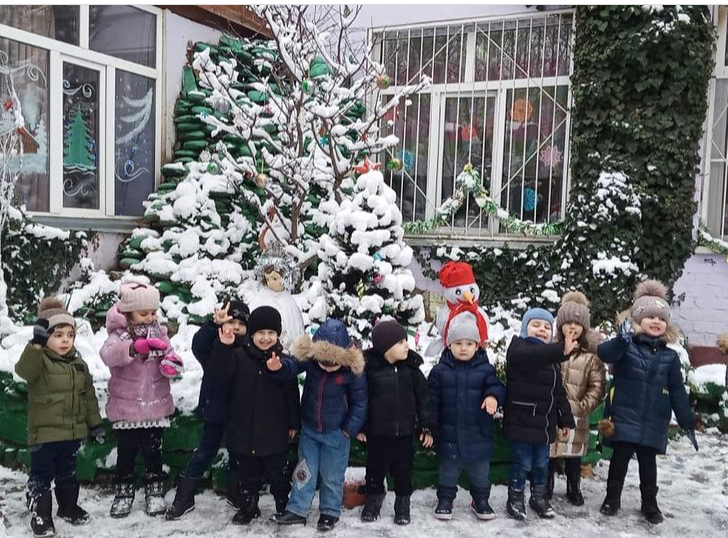 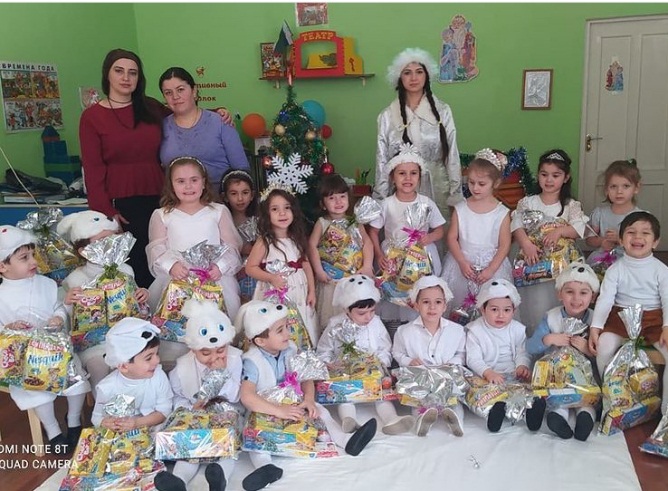 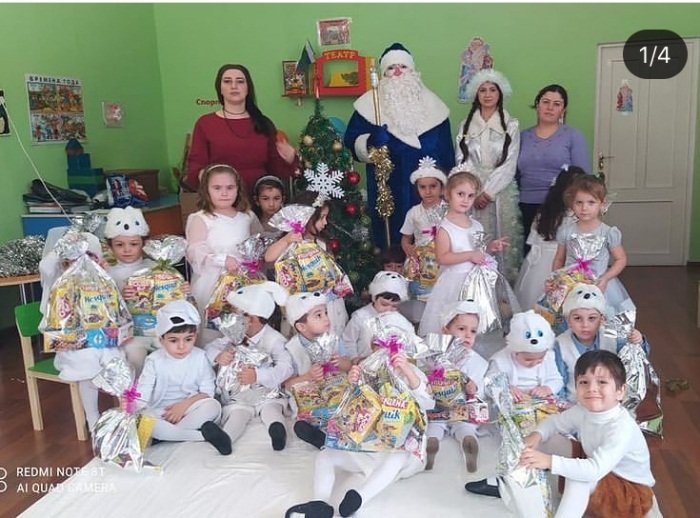 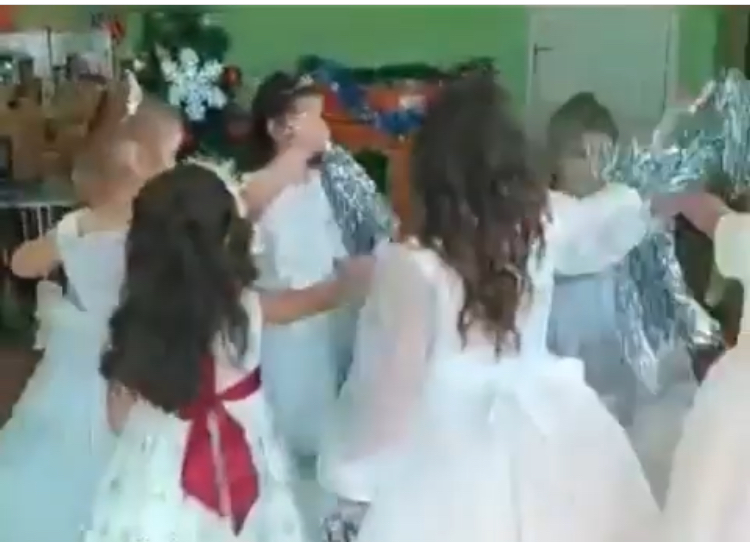 Проект «Мой Дагестан» к
 100-летию
ДАССР
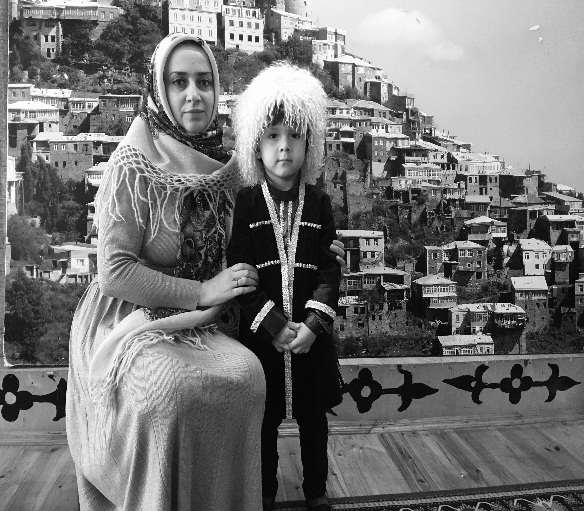 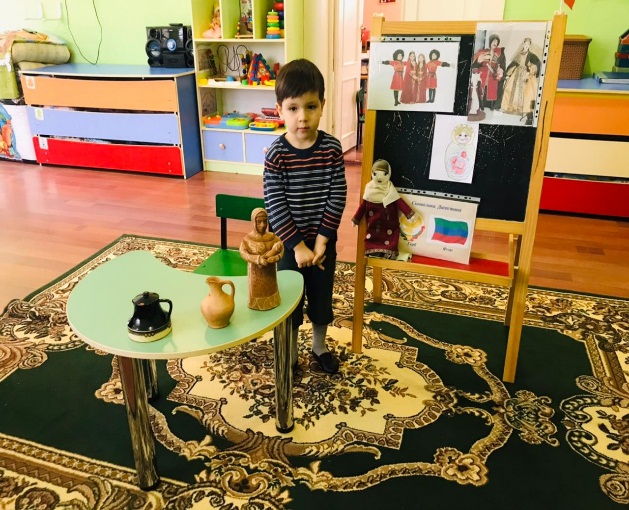 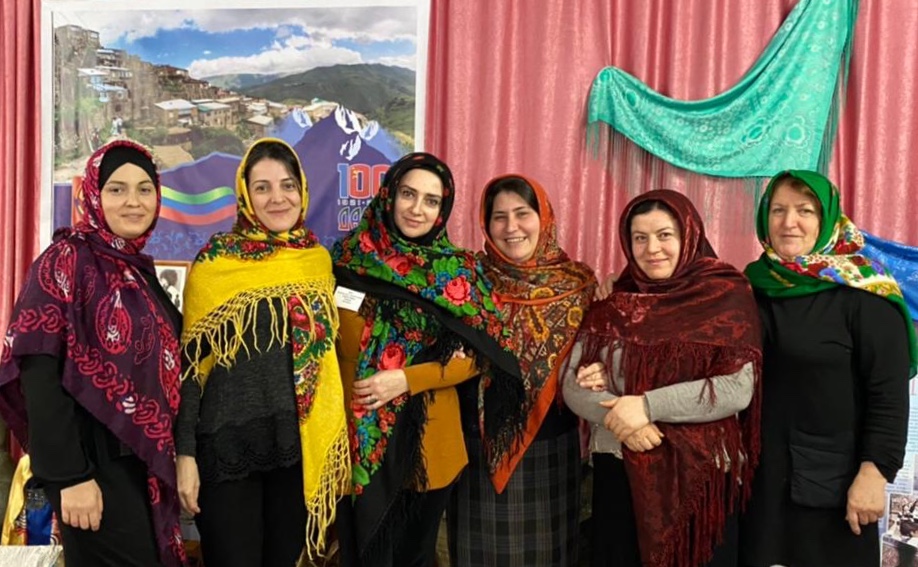 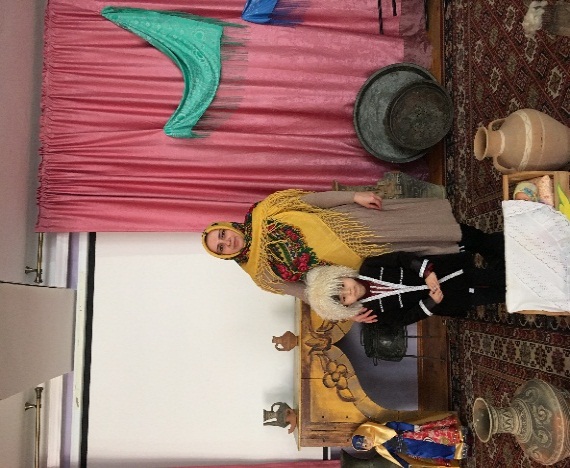 Спортивное развлечение во 2 младшей группе,
посвящённое ко дню защитника Отечества.
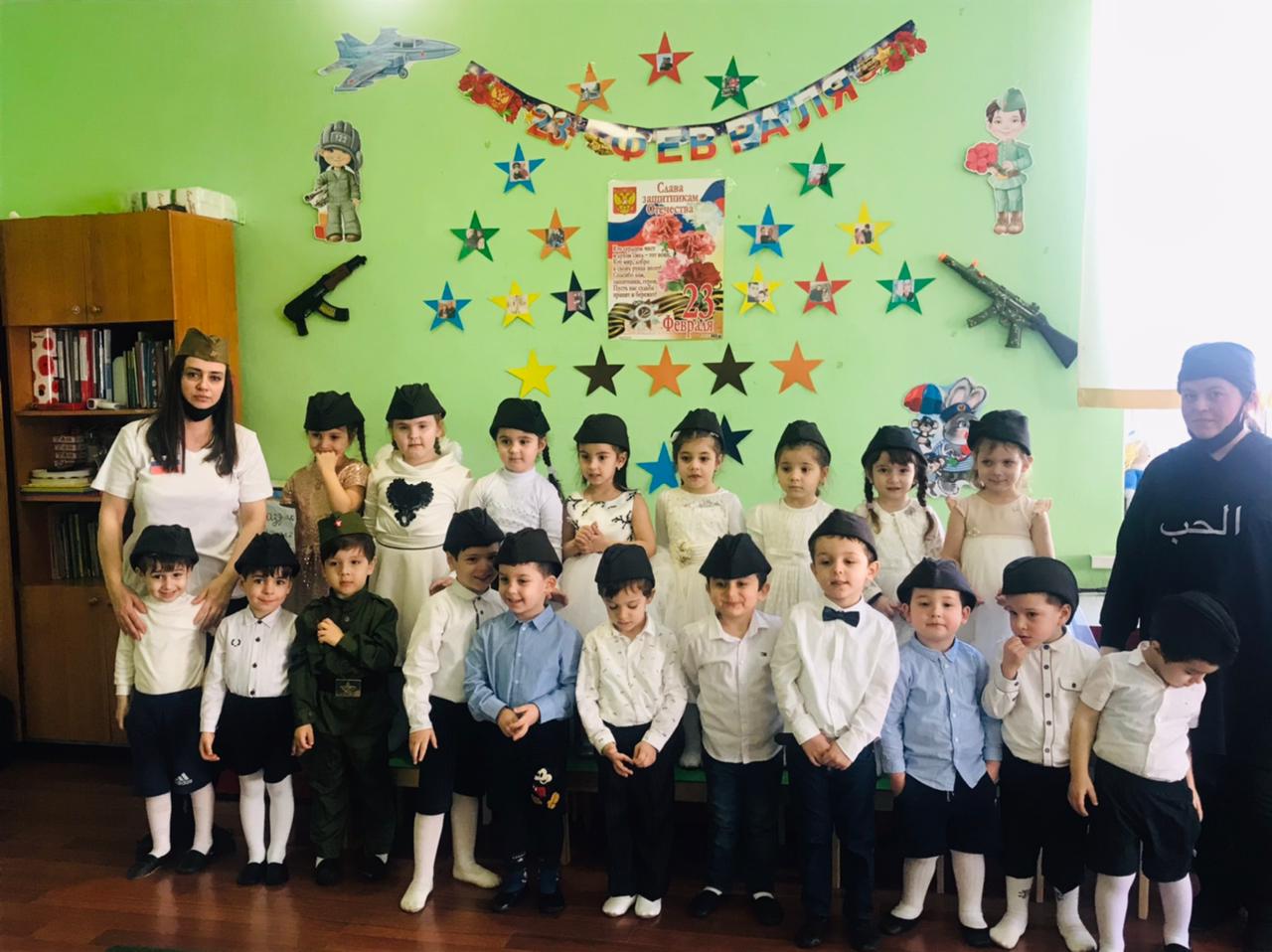 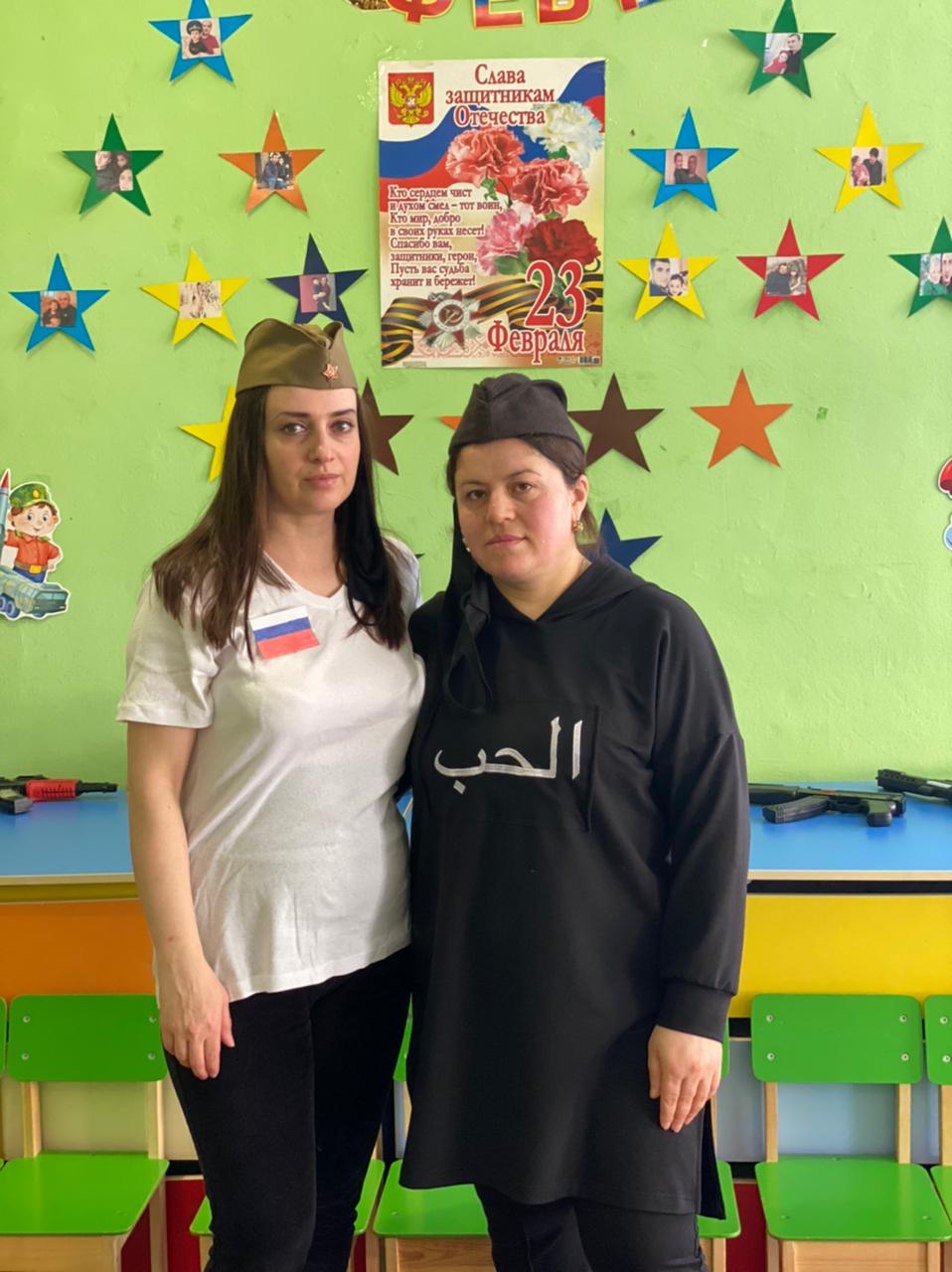 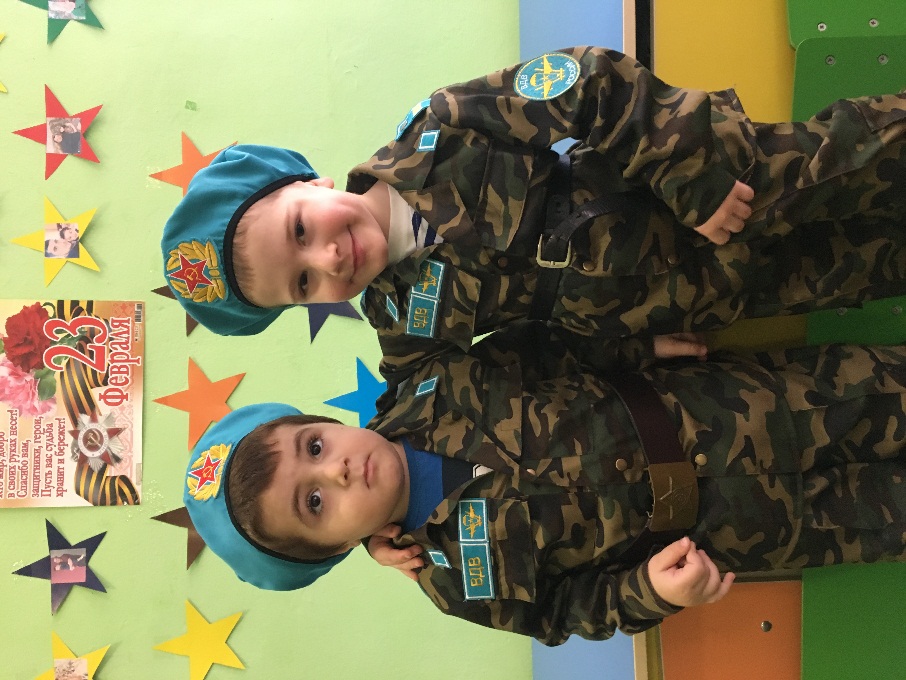 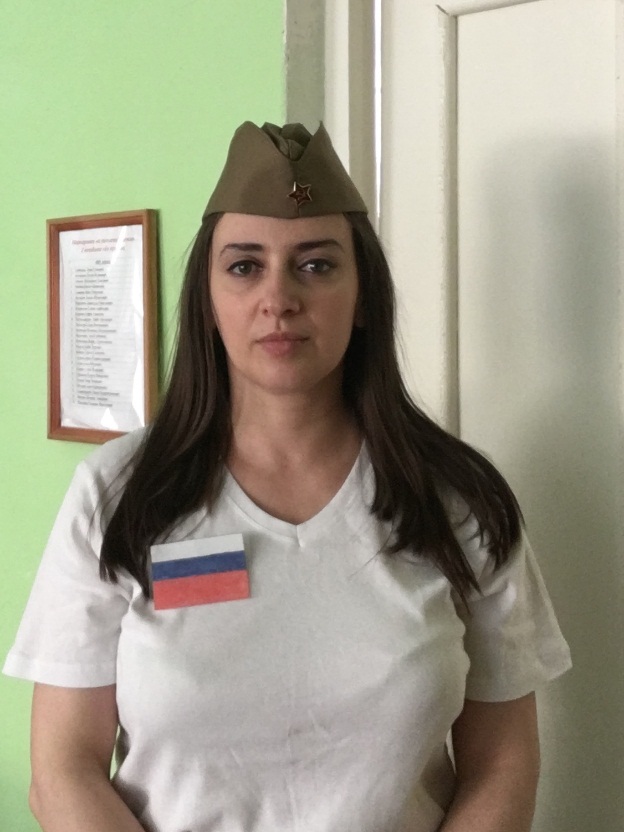 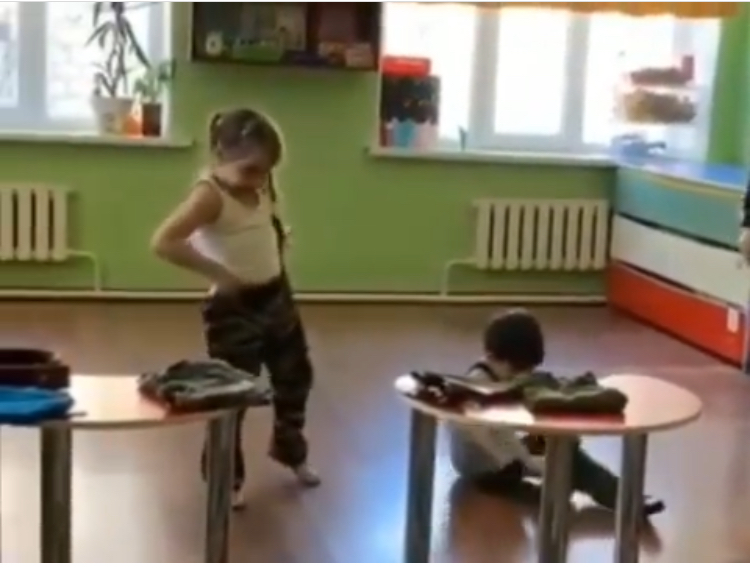 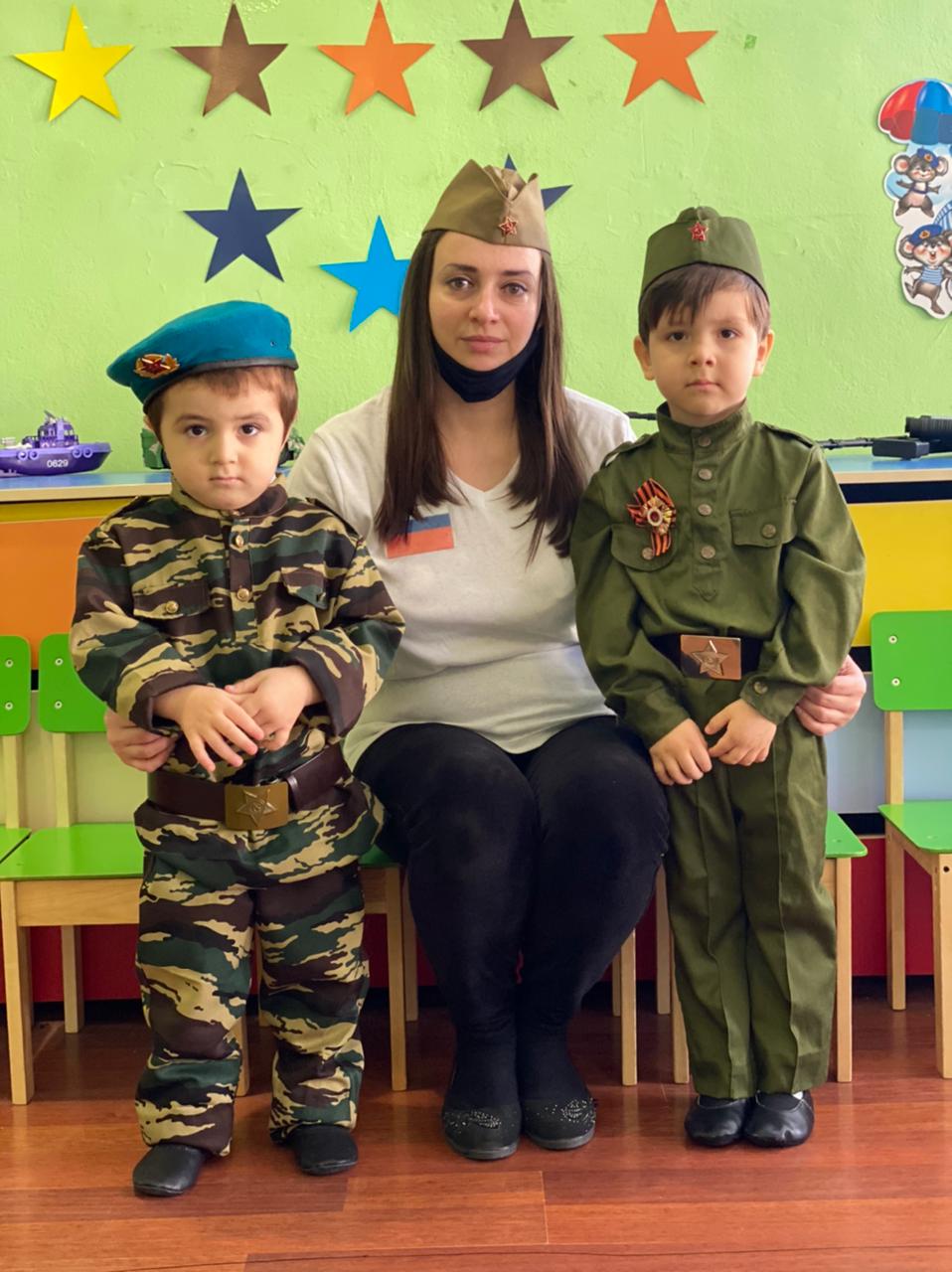 Утренник 8 марта во 2 младшей Б группе
«Солнышко лучистое»
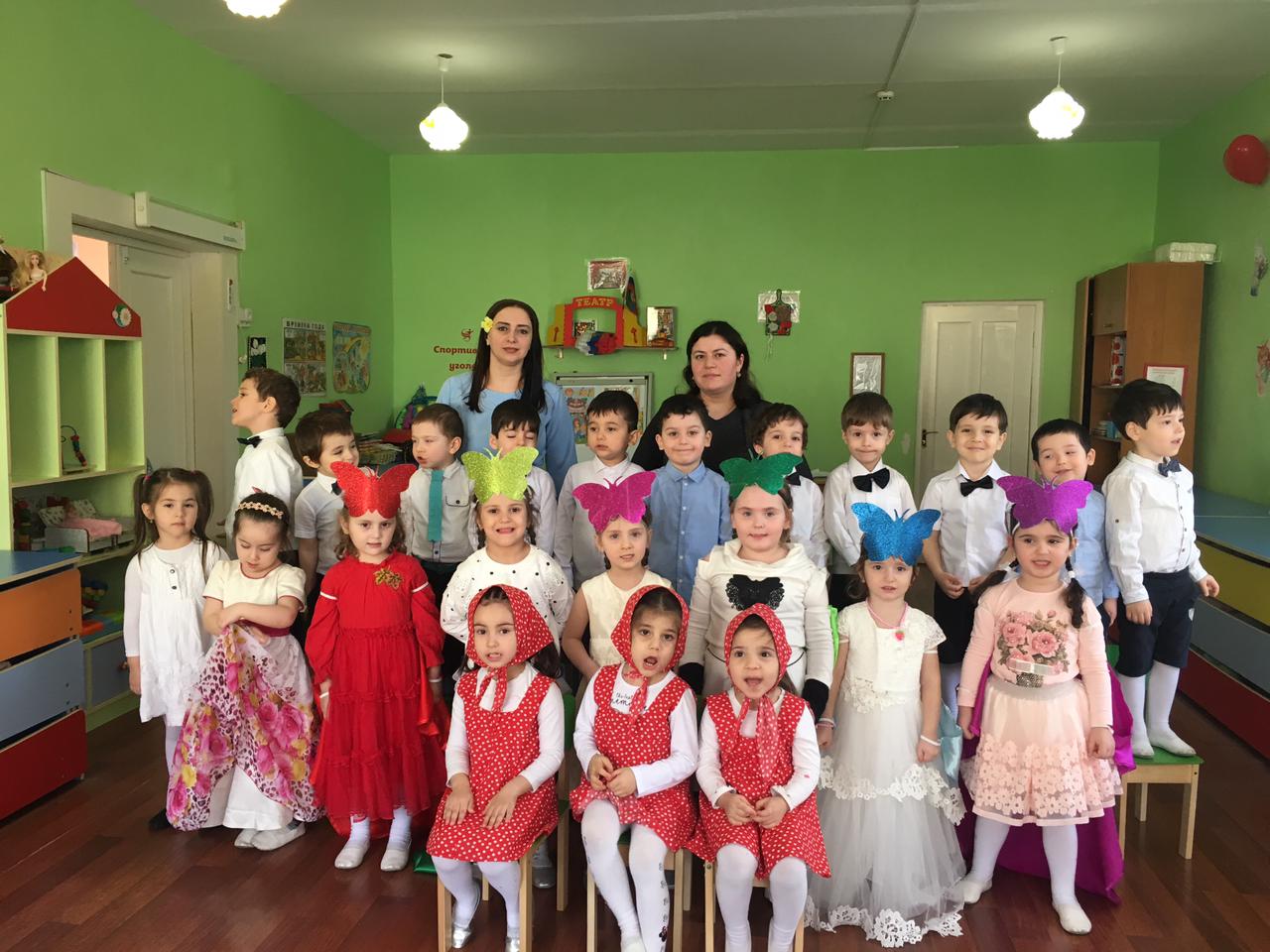 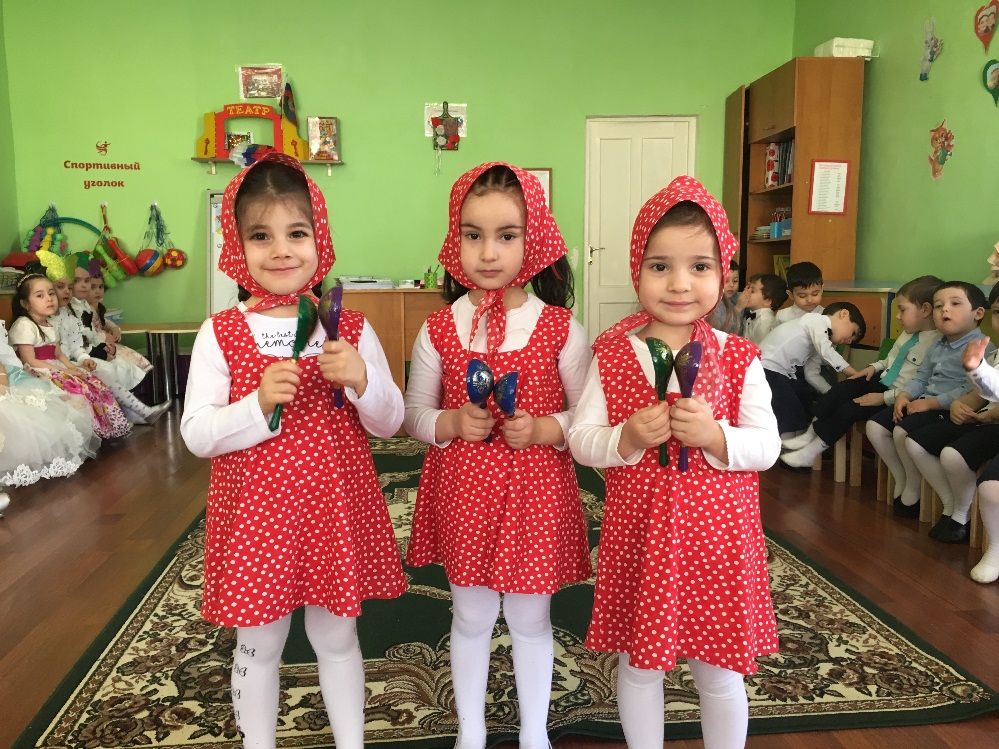 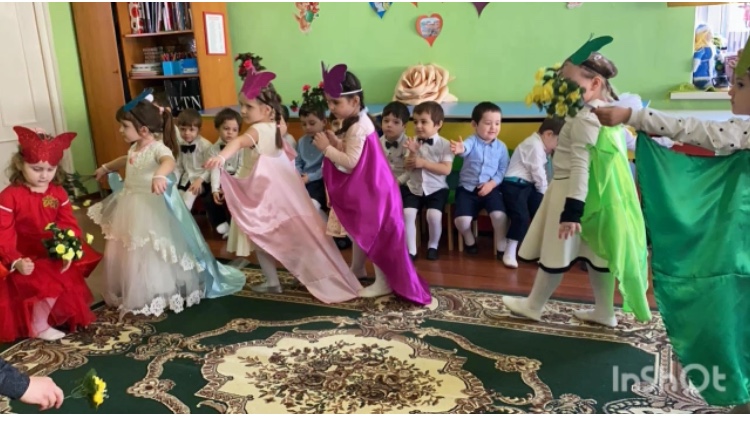 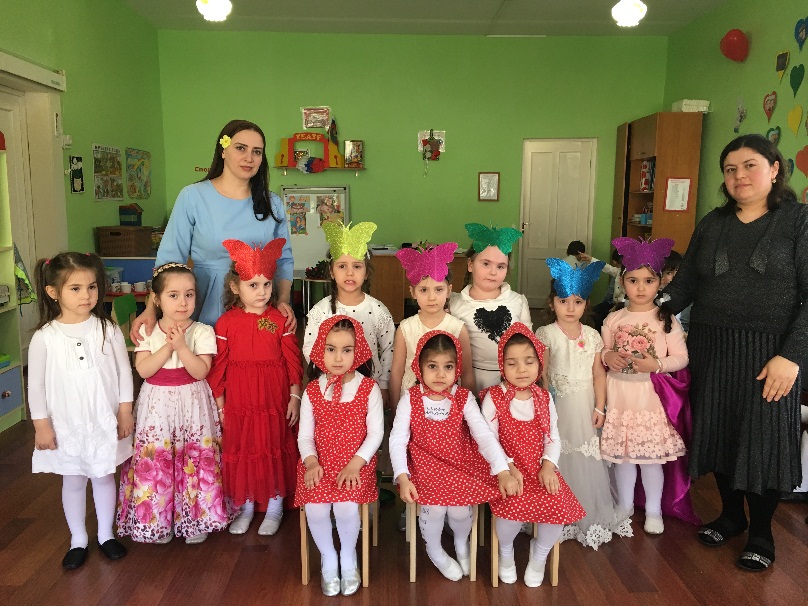 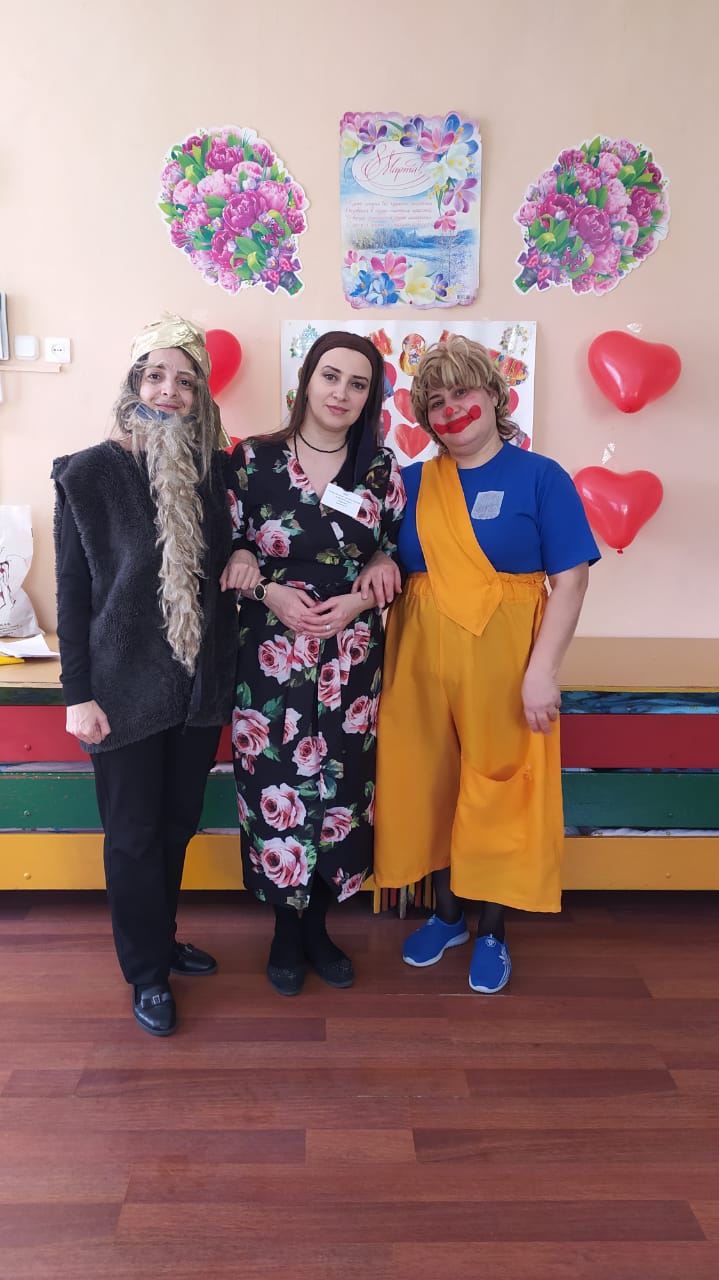 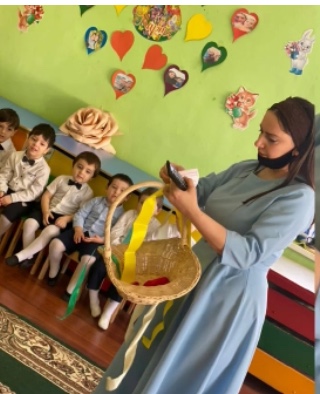 Праздник масленицы во 2 младшей Б группе. 
«Бабушкины блины»
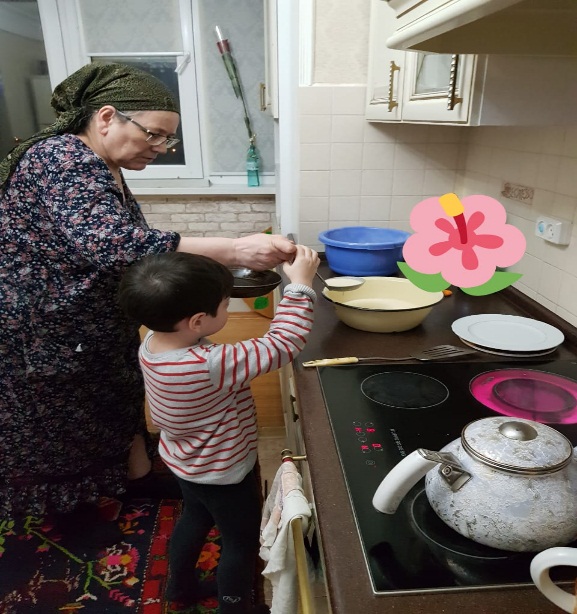 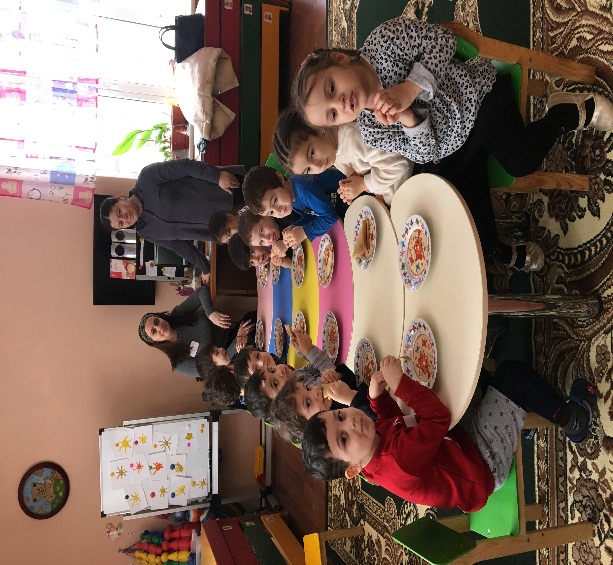 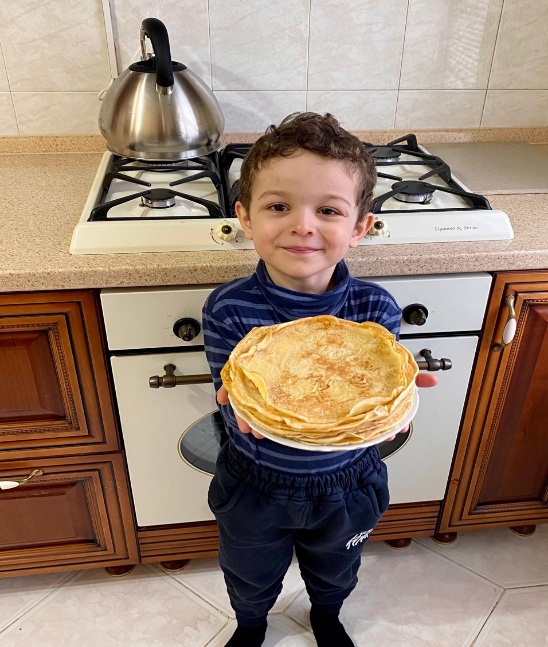 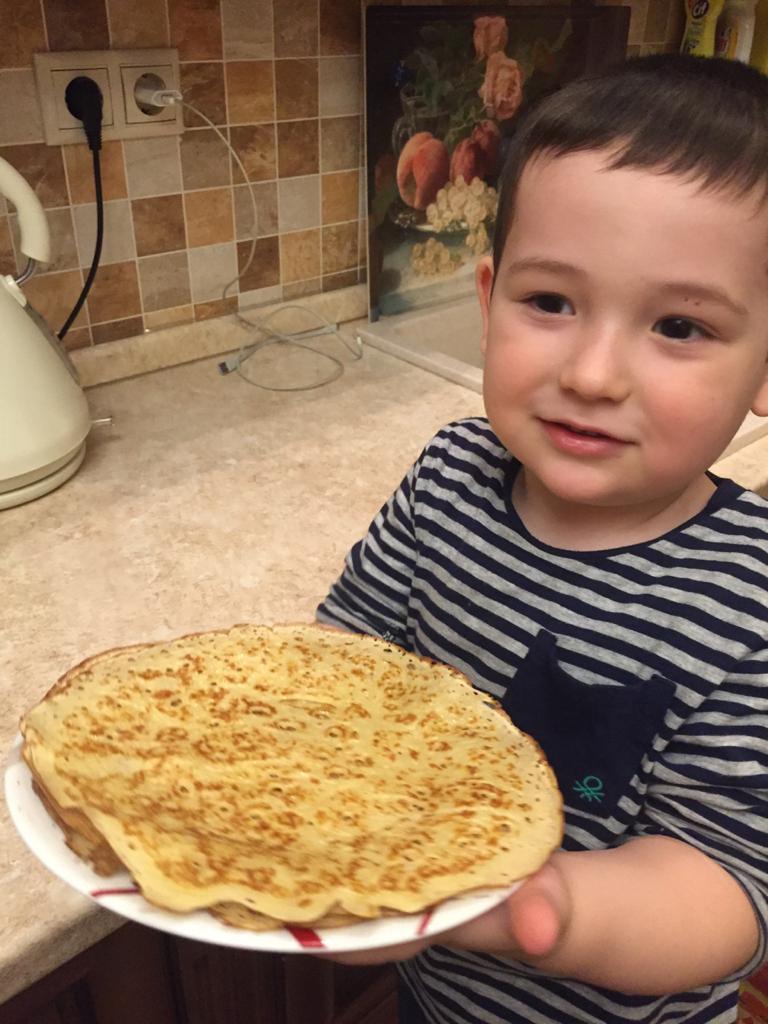 Раздел № 4
Список используемой литературы,
список реализуемой программы.
Список используемой литературы.
1.О.С.Ушакова «Развитие речи детей 
   3-5 лет»
  2. И.А. Помораева, В.А. Позина.
    «Формирование элементарных
    математических представлений»
   Младшая группа 3-4 года.
   3.Л.И.Пензулаева «Физическая культура 
   в детском саду»
   4. Региональная образовательная
      программа дошкольного образования РД
  Реализуемая  программа.
      Н.Е. Веракса, Т.С. Комарова, 
     М.А. Васильева  «От рождения до школы»
Раздел № 5Ресурсное обеспечение.
Методическое обеспечение
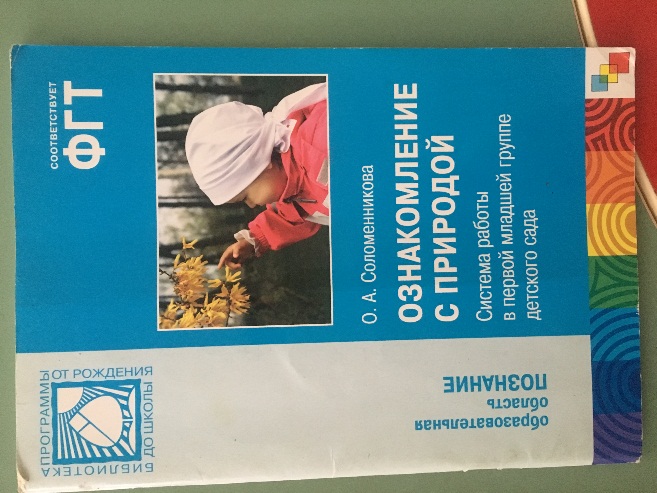 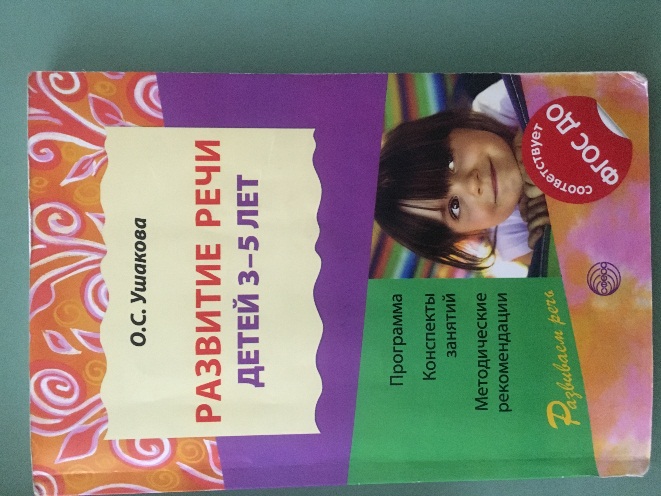 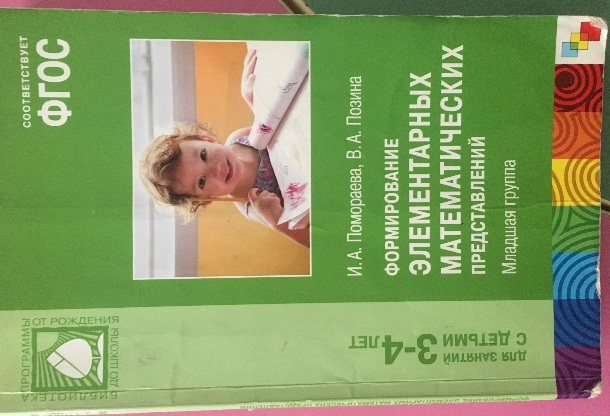 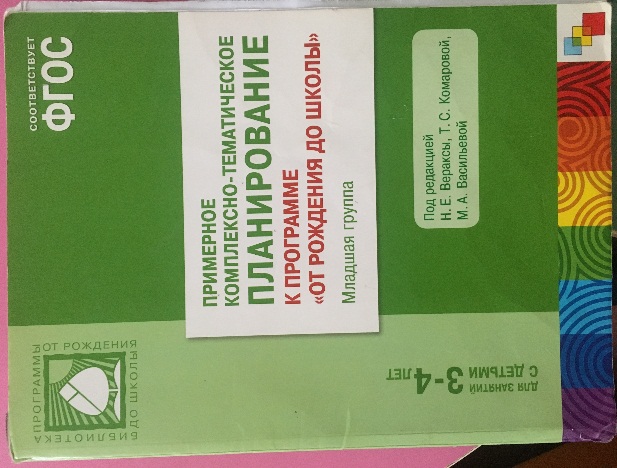 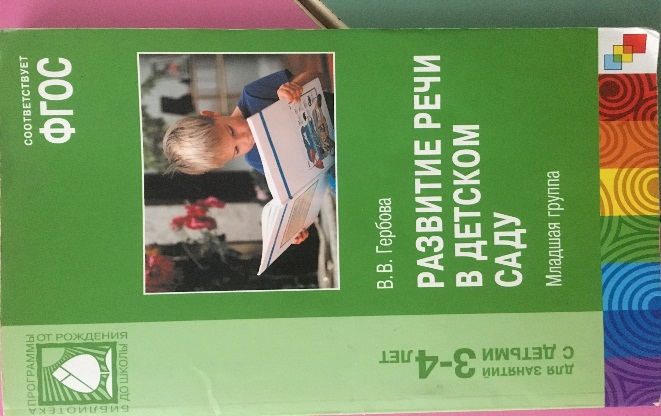 Использование ИКТ в образовательном процессе
Список используемых Интернет-ресурсов:
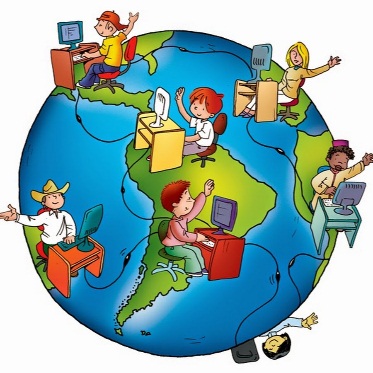 Раздел 6
Документы  и материалы по самообразованию.
Сведения о самообразовании
Игры на развитие мелкой моторики.
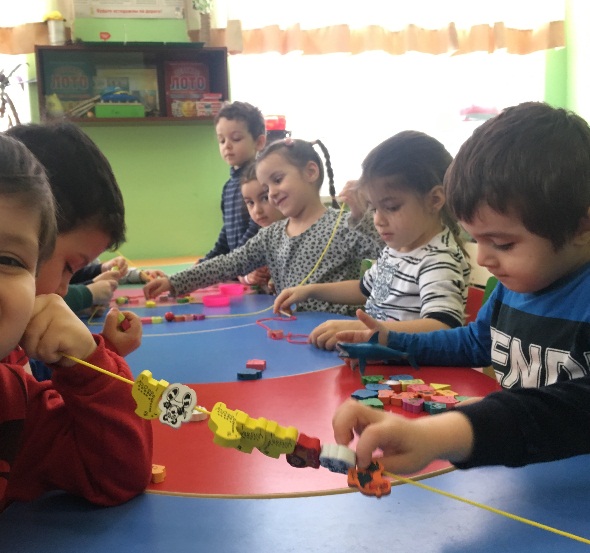 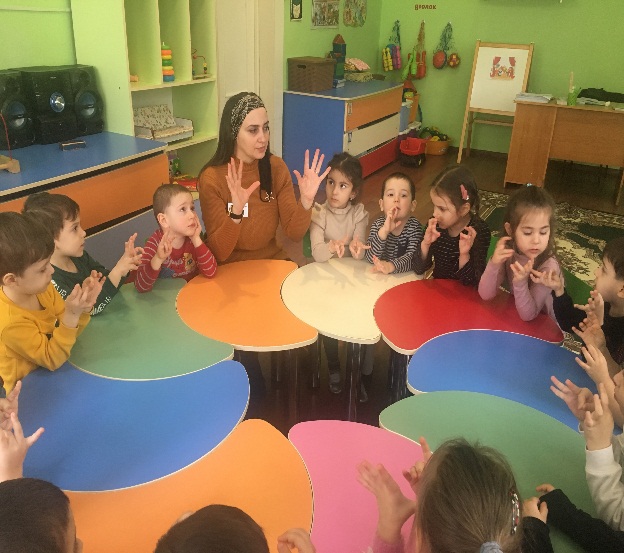 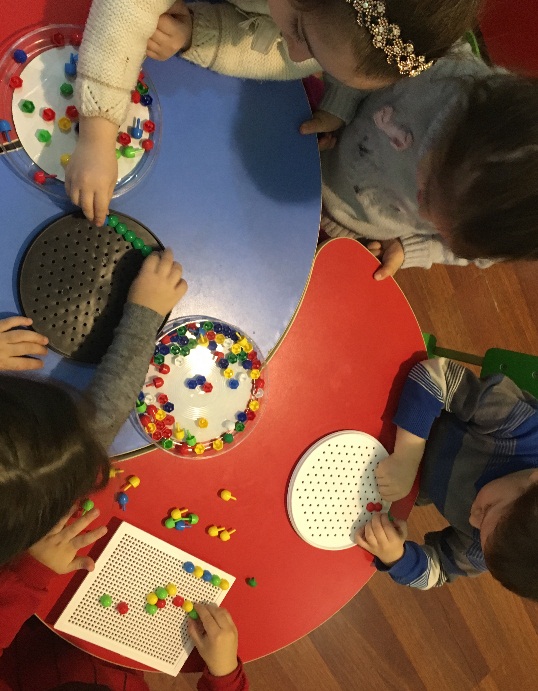 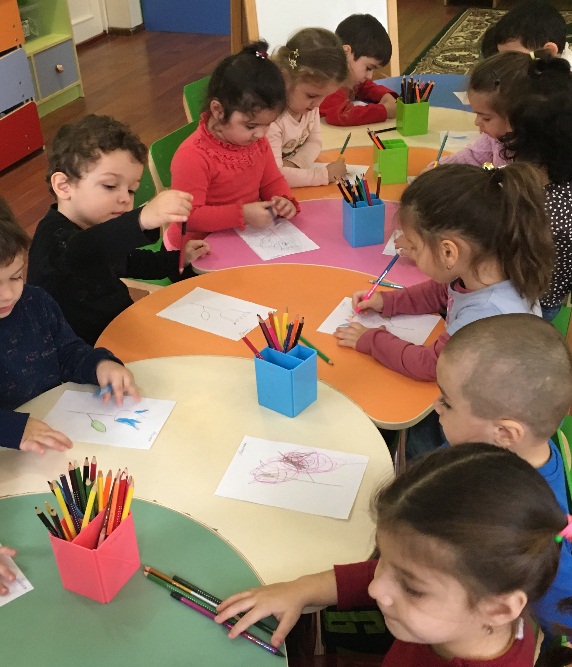 Раздел 7
Результаты педагогической
 деятельности
Результаты освоения воспитанниками программы« От рождения до школы» под редакцией  Н.Е. Вераксы, Т.С. Комаровой,  М. А. Васильевой.Образовательная область « Познавательное развитие»
Вывод: в результате, успешность освоения воспитанниками образовательной области «Познавательное развитие» за период
 с октября 2020 по декабрь 2021 года составляет:
52% детей с высоким уровнем развитием, 
48% со средним уровнем.